Database Implementation
Thomas Schwarz, SJ
Memory Hierarchy
Almost stable since the 1970s
Cache — Fast, Expensive, Volatile
DRAM memory — Fast, Expensive, Volatile
Storage: HDD, SDD — Slow, Cheap, Non-volatile
Tertiary Storage: offline HDD, Tape — Very slow, very cheap, non-volatile
Memory Hierarchy
Database data is stored:
Usually in storage
Accessed not using the file system, but by direct block access
Sometimes in virtual memory (Main Memory Databases)
Memory Hierarchy
Volatility implies:
All changes to a database need to be logged
If there is a loss of power:
Database needs to be in a consistent state
Use the log to rebuild the consistent state from a snapshot and a log
Data needs to be transferred between storage and CPU
Memory Hierarchy
Durability with fallible components
All storage systems are fallible
Use mirroring or redundant storage
Memory Hierarchy
Memory hierarchy might be in for a big change
Non-volatile memories
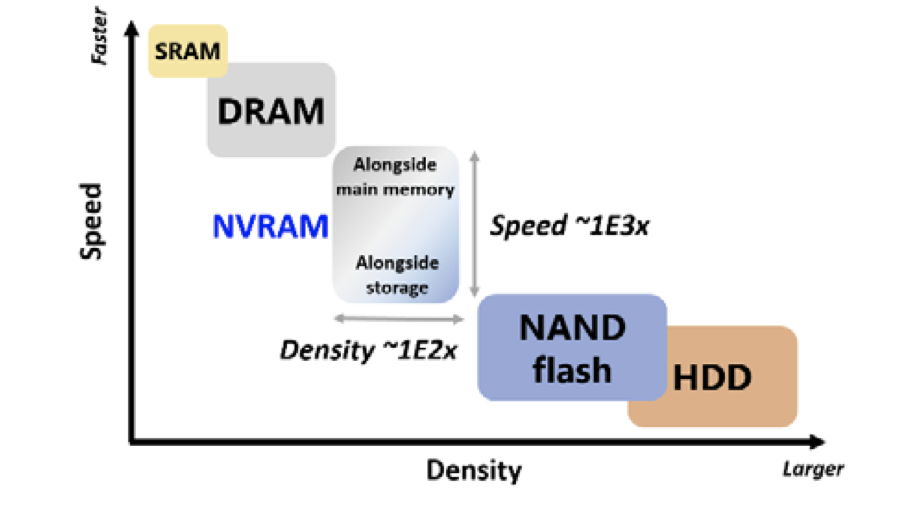 A perspective on NVRAM technology for future computing system, K. Hoya, K. Hatsadu,K. Tsuchida, Y. Watanabe, Y. Shirota, T. Kanai
Phase Change Memories
Phase change material is in crystalline (low resistance) or amorphous (high resistance) state
To change phase:
Short burst of current leads to amorphous state
Longer, but lower burst of current leads to crystalline state
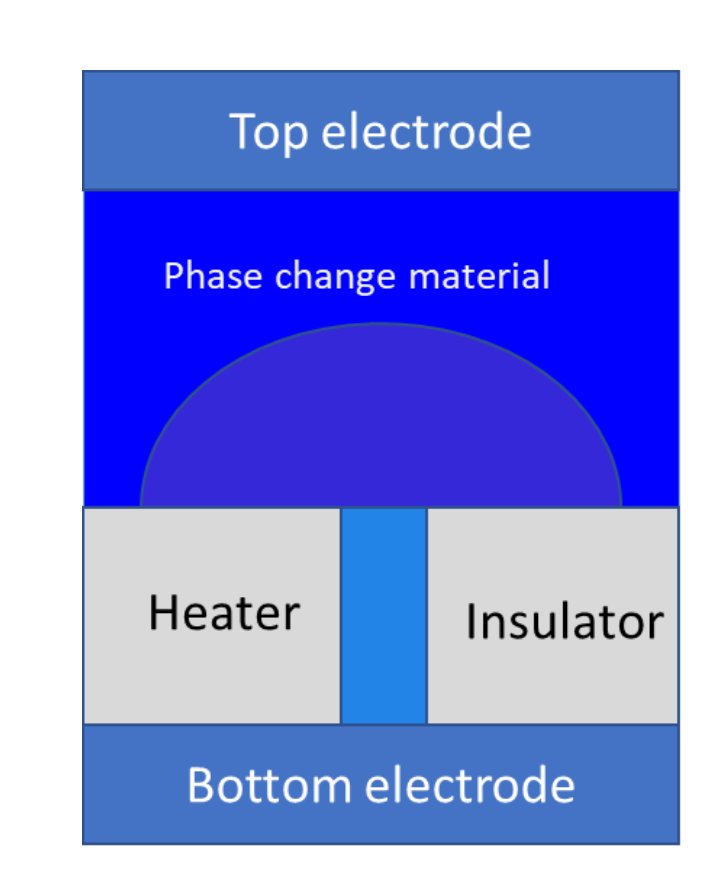 Phase Change Memories
Almost as fast as RAM
Denser than Flash —> Will become cheaper
On the market as Intel Optane
Memory Hierarchy
With new technologies
Non-volatile memories might be:
Replacing /supplementing memory
Replacing / supplementing storage
Replace both with a single layer
with large implications for OS design and database design
Optimizing disk access
Disk access:
Move actuator over track — seek time
Wait for block to appear under track — rotation time
Transfer data == transfer time
track
actuator
Optimizing disk access
Avoid seek times:
Keeping table blocks together on the track
Streaming bandwidth ~ 200 MB/sec
Store most frequently access data in the middle tracks of the platter
Access data track by track (elevator algorithm)
Hide access times:
Prefetching and large scale buffering
Example: Writes can be delayed and ordered
Optimizing disk access
SSD:
No mechanical parts —> no seek times
Can use parallelism
But: need to use wear leveling because flash can only be safely overwritten 5000 times 
Fortunately, this is handled internally
Database Implementation
Access to data in storage:
Blocks (HDD) and pages (SSD) have logical block address
Translation between logical block address and physical block address is done within the device
Database Implementation
To access storage:
Allocate space for storage blocks in memory
Prefetch for reading
Have a write-back queue
Index Structures
Index Data Structures
Structures for one-dimensional data
Linear or Extensible Hashing
B - tree / B+ - tree for ordered indices
Structures for multi-dimensional data
B-Trees
B-trees:  In memory data structure for CRUD and range queries 
Balanced Tree
Each node can have between d and 2d keys with the exception of the root
Each node consists of a sequence of node pointer, key, node pointer, key, …, key, node pointer
Tree is ordered.
All keys in a child are between the keys adjacent to the node pointer
B-Trees
Example: 2-3 tree:  Each node has two or three children
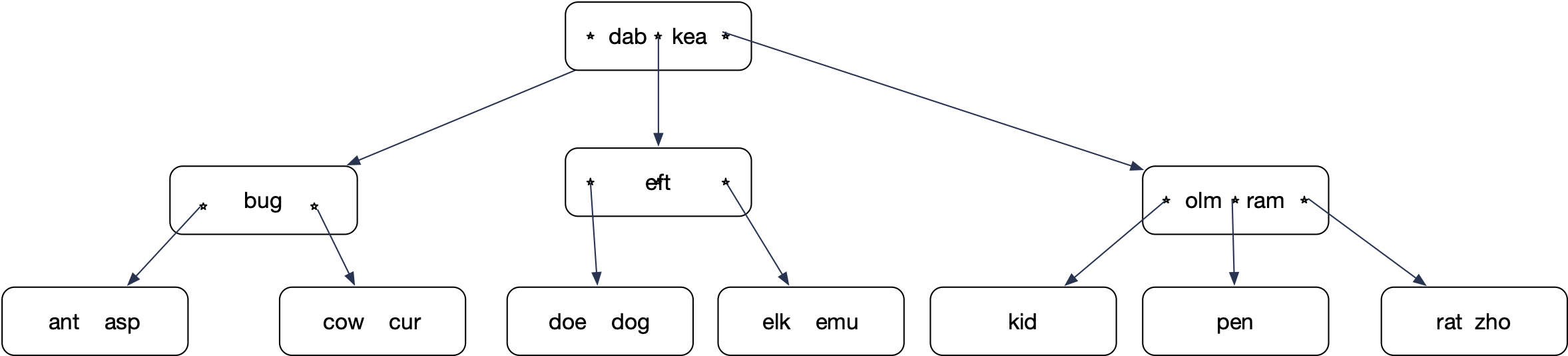 B-Trees
Read dog:
Load root, determine location of dog in relation to the keys
Follow middle pointer
Follow pointer to the left
Find “dog”
B-Trees
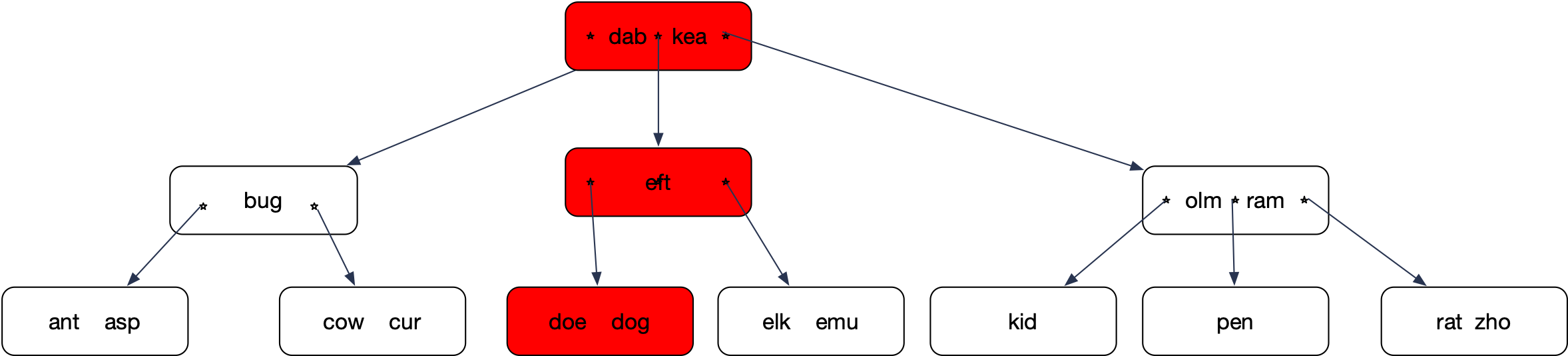 B-Trees
Search for “auk” :
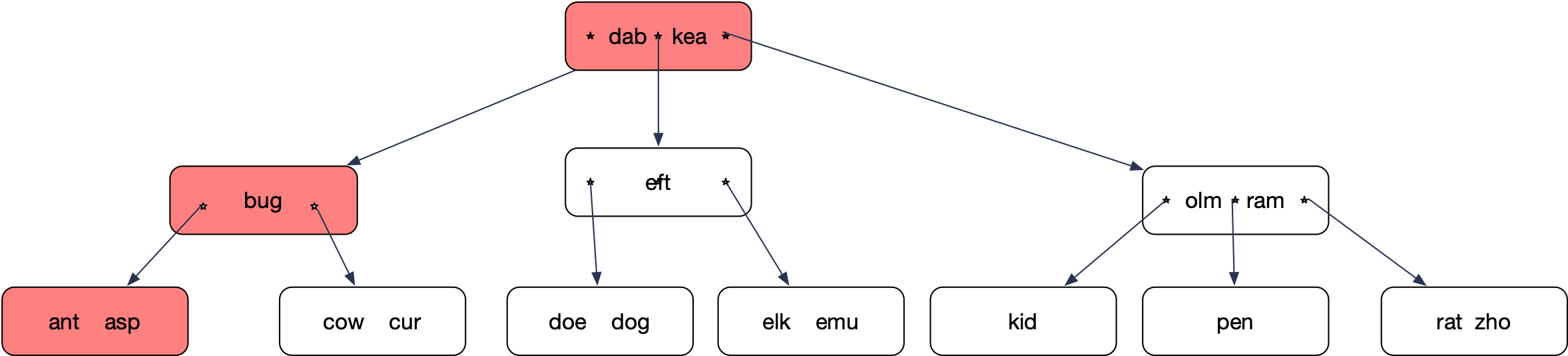 B-Trees
Range Query  c - l
Determine location of c and l
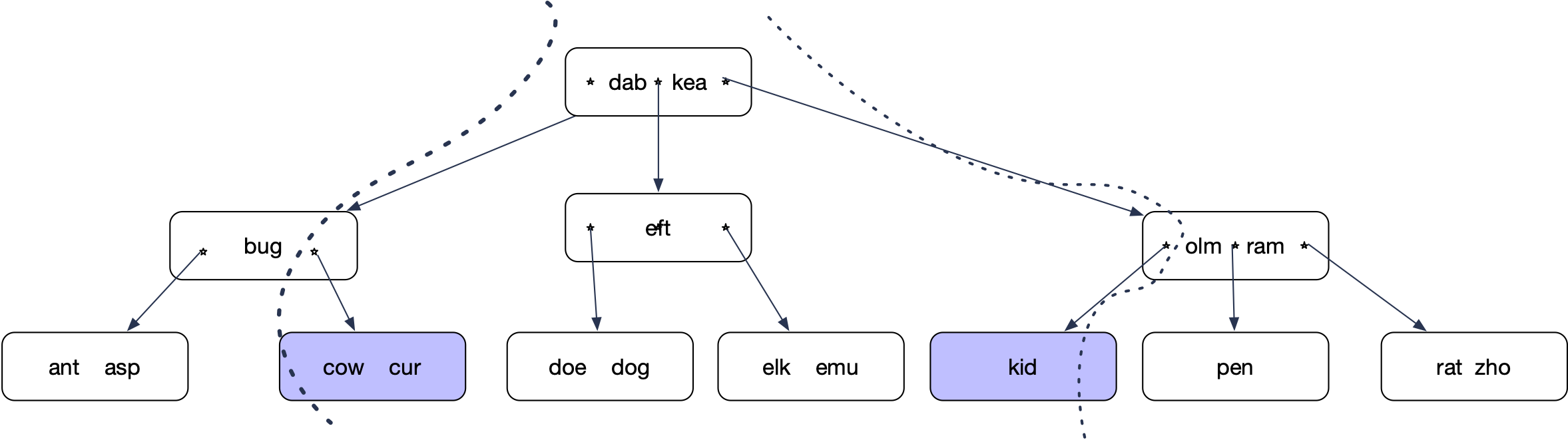 B-Trees
Recursively enumerate all nodes between the lines starting with root
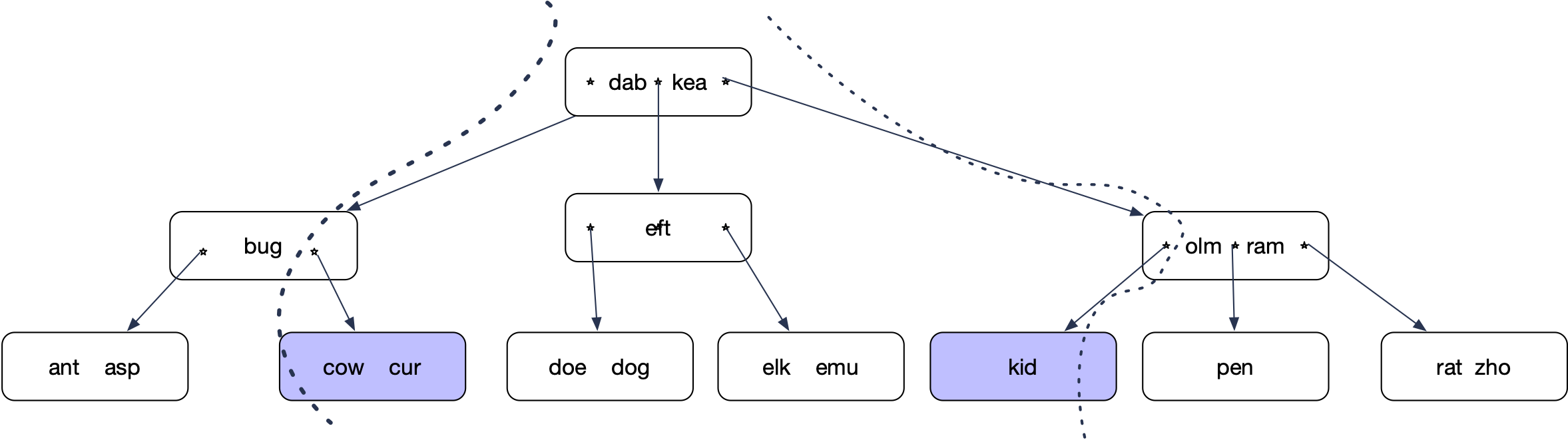 B-trees
Capacity:  With l levels, minimum of                                 nodes:
                        keys
Maximum of                                         nodes
                  keys
B-trees
Inserts:
Determine where the key should be located in a leaf
Insert into leaf node
Leaf node can now have too many nodes
Take middle node and elevate it to the next higher level
Which can cause more “splits”
B-trees
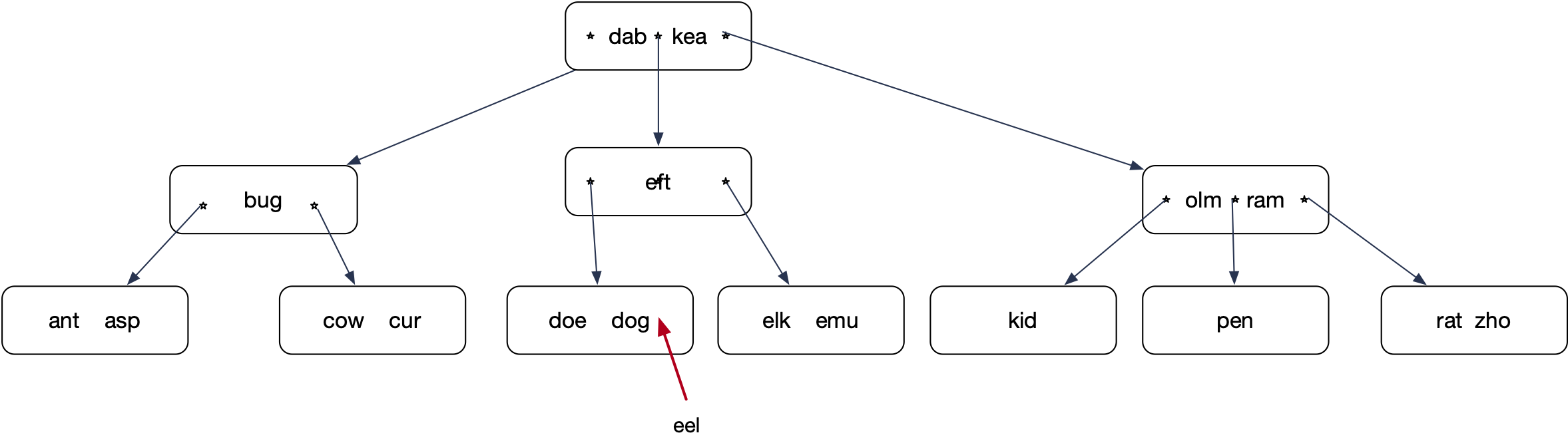 B-trees
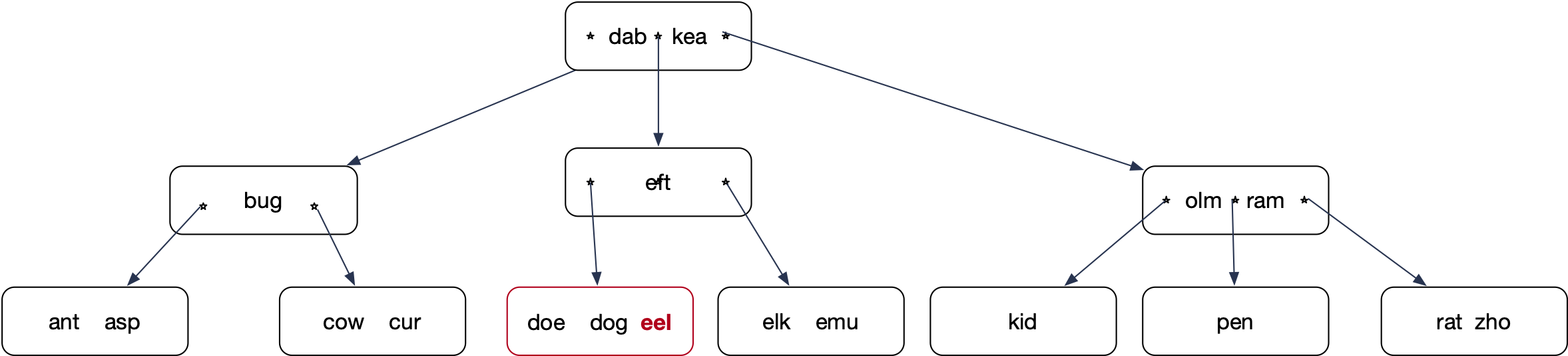 B-trees
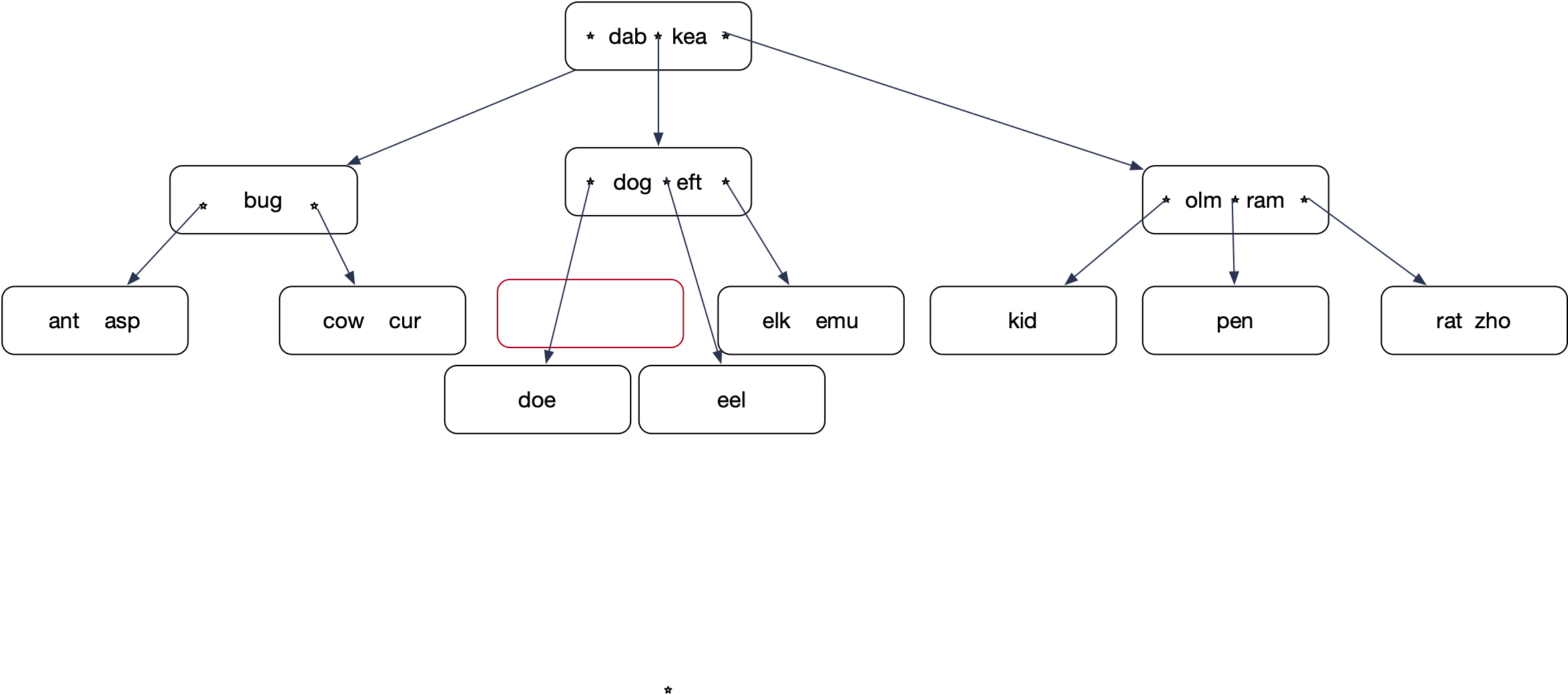 B-trees
Insert:  Lock all nodes from root on down so that only one process can operate on the nodes
Tree only grows a new level by splitting the root
B-Trees
Using only splits leads to skinny trees
Better to make use of potential room in adjacent nodes
Insert “ewe”.
Node elk-emu only has one true neighbor.
Node kid does not count, it is a cousin, not a sibling
B-tree
Insert ewe into
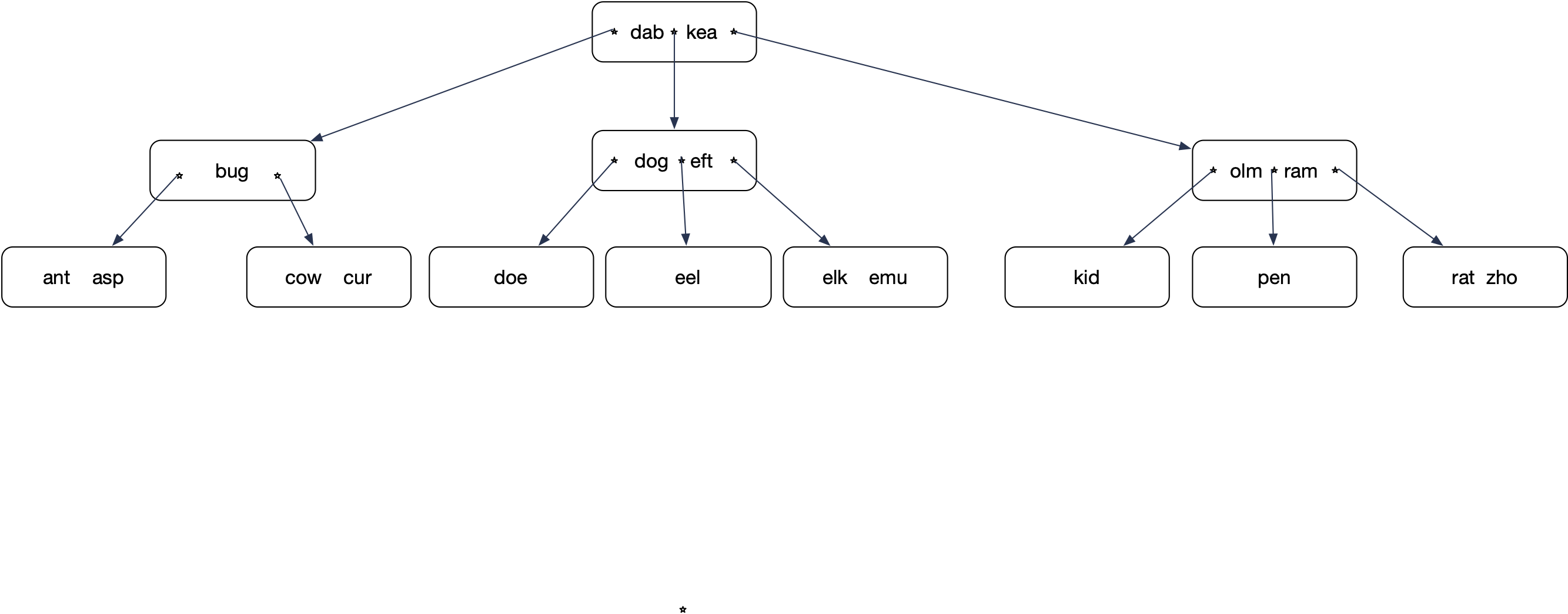 B-tree
Insert ewe
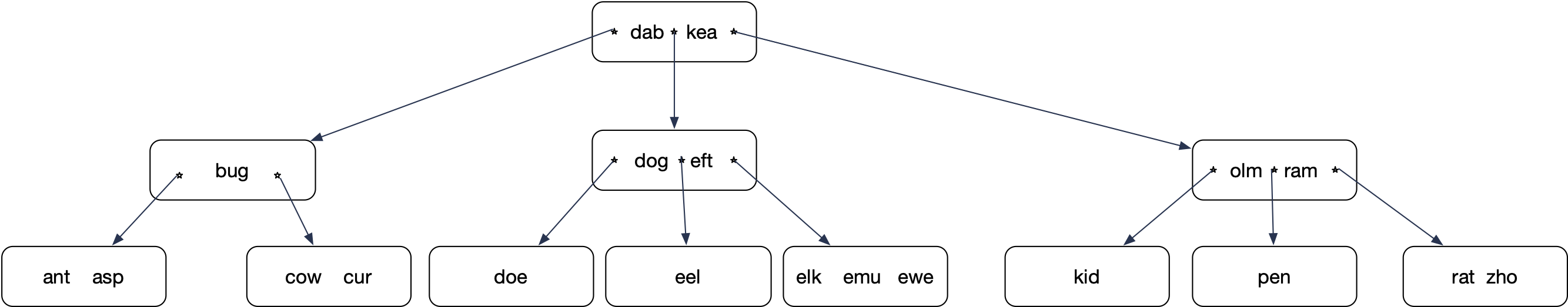 B-tree
Promote elk.  elk is guaranteed to come right after eft.
Demote eft
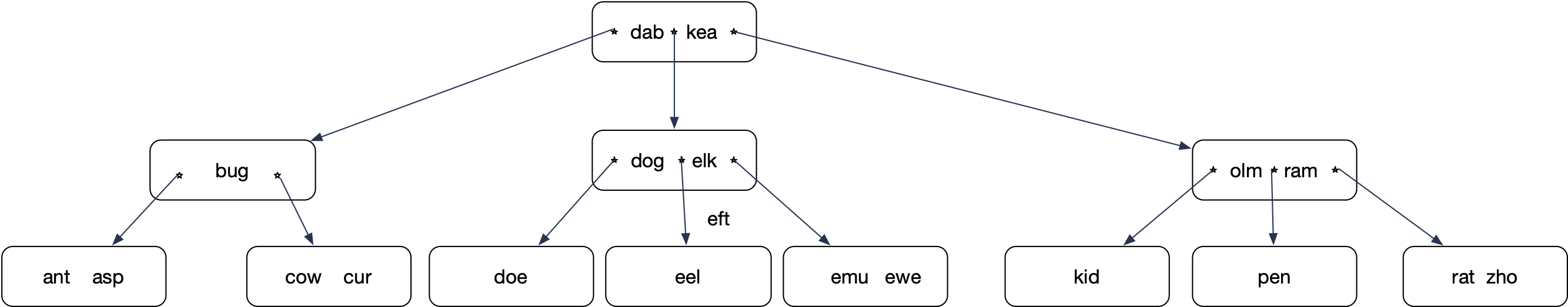 B-tree
Insert eft into the leaf node
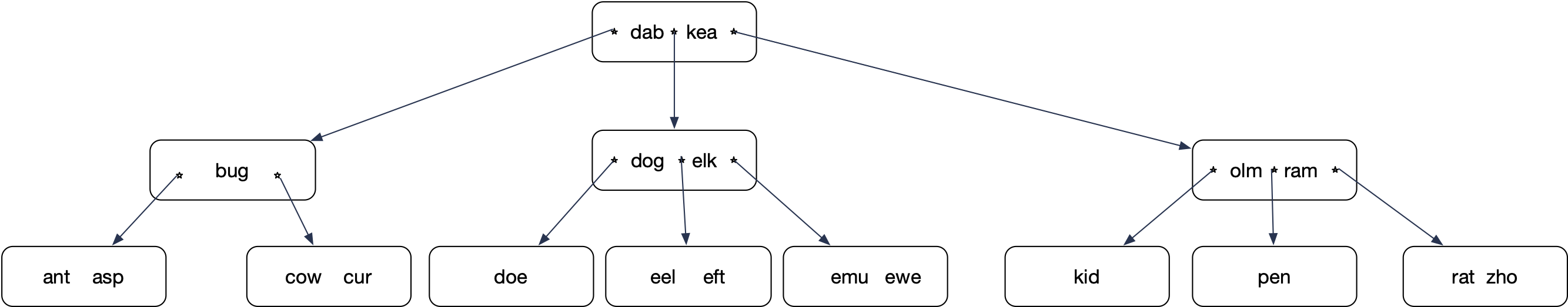 B-tree
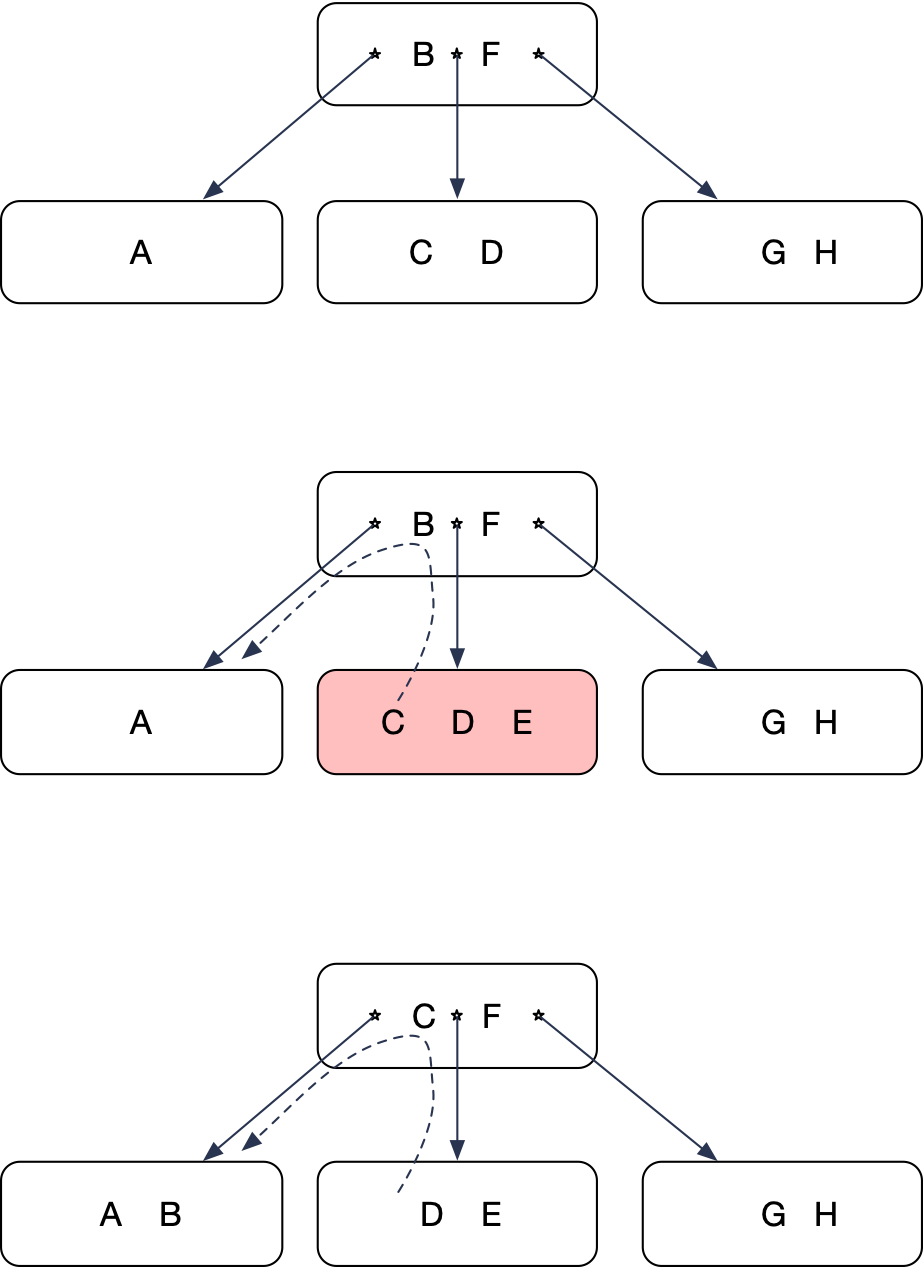 Left rotate
Overflowing node has a sibling to the left with space
Move left-most key up
Lower left-most key
B-tree
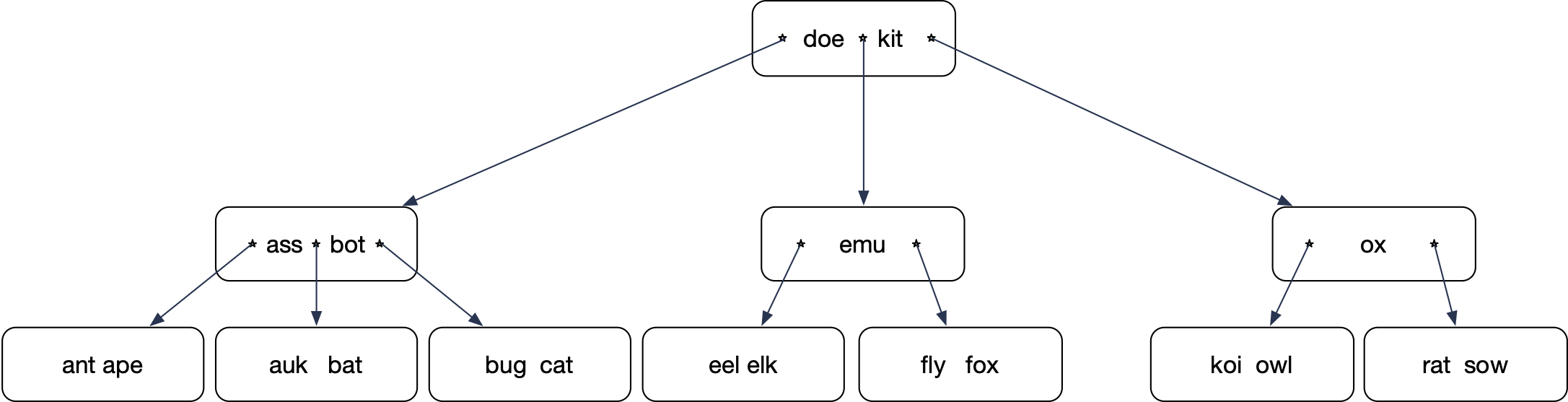 Now insert  “ai”
B-tree
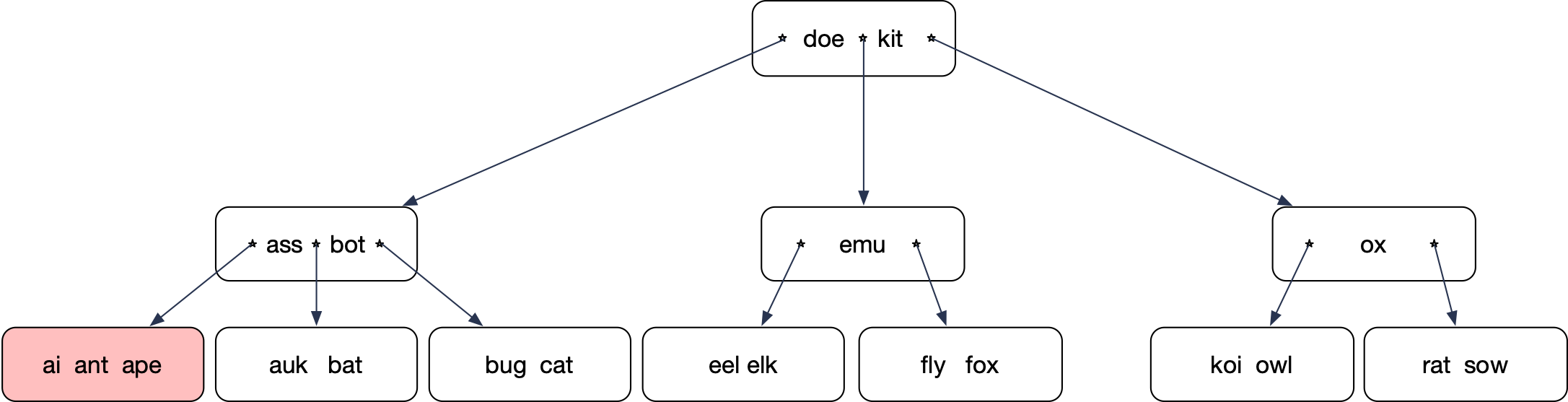 Insert creates an overflowing node
Only one neighboring sibling, but that one is full
Split!
B-tree
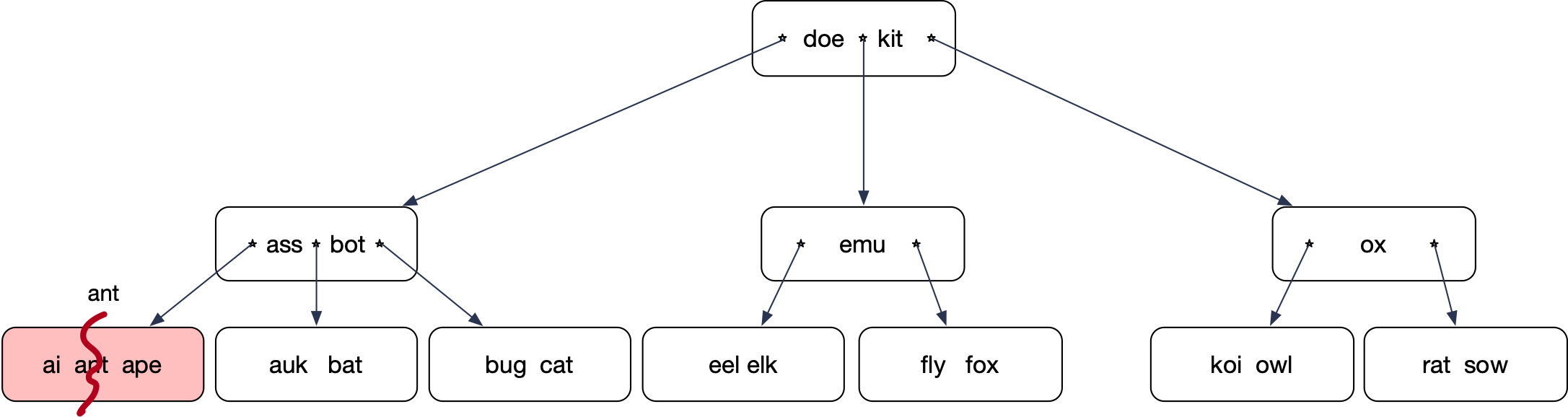 Middle key moves up
B-tree
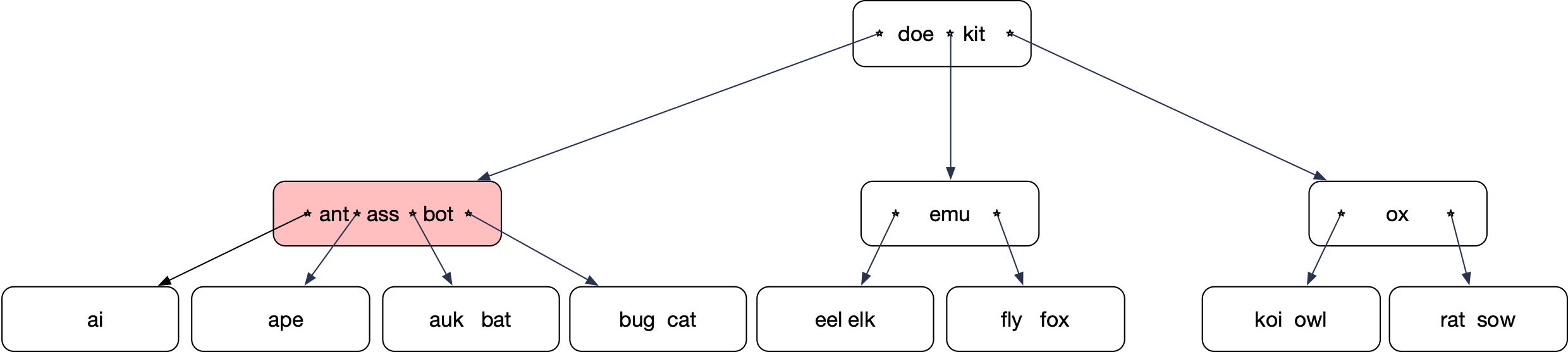 Unfortunately, this gives another overflow
But this node has a right sibling not at full capacity
B-tree
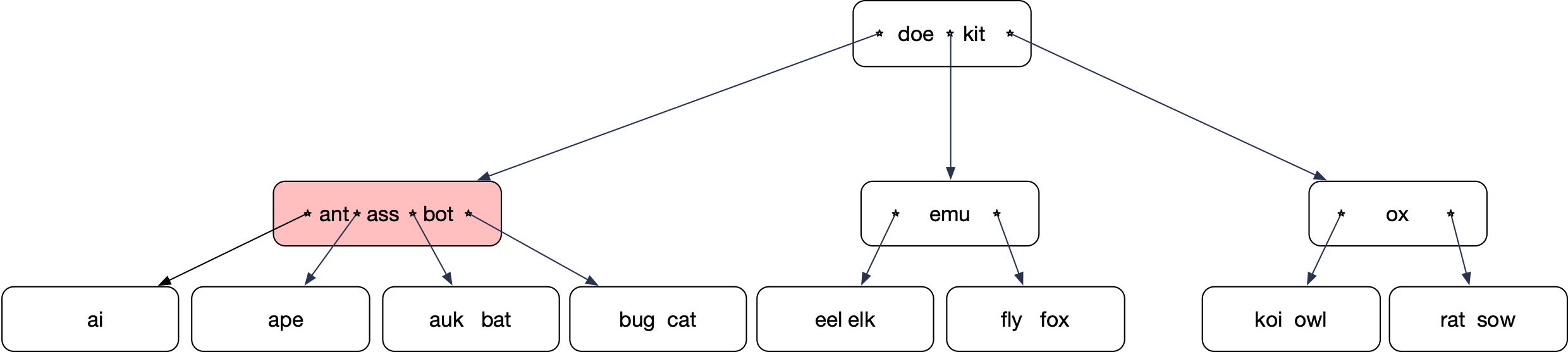 Right rotate:  
Move “bot” up
Move “doe” down
Reattach nodes
B-tree
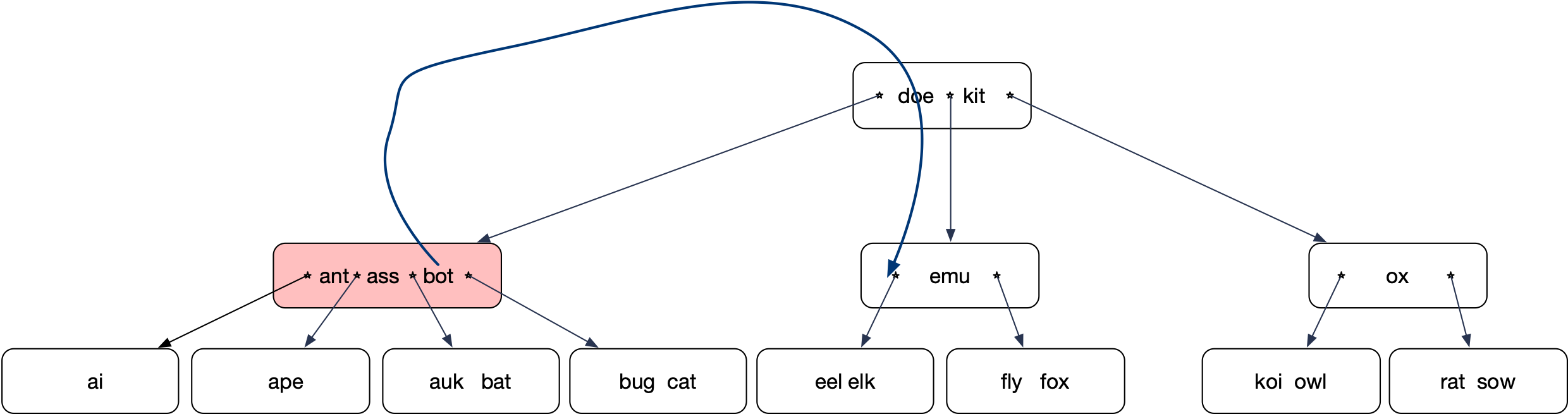 Move “bot” up
Move “doe” down
Reattach the dangling node
B-tree
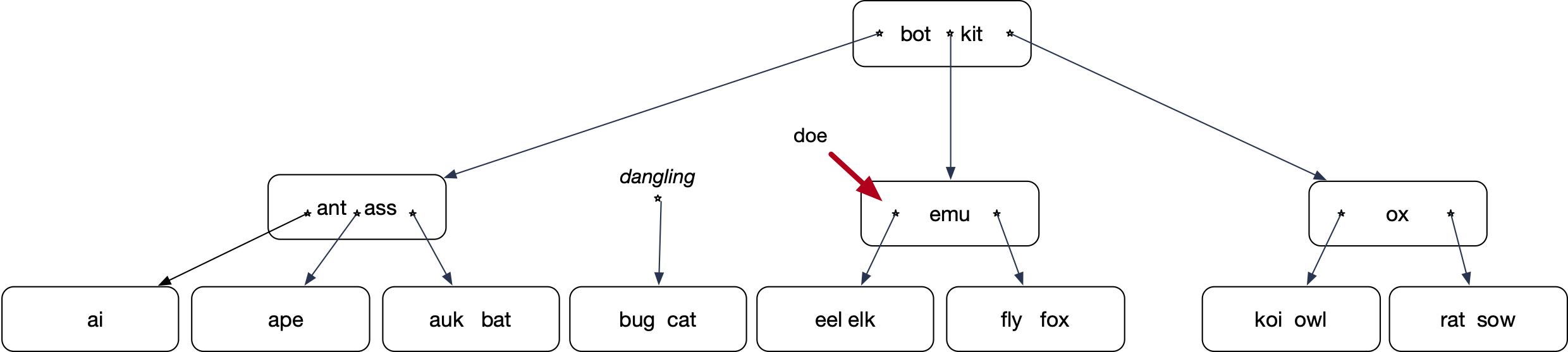 “bot” had moved up
and replaced doe

The “emu” node needs 
to receive one key and
one pointer
B-tree
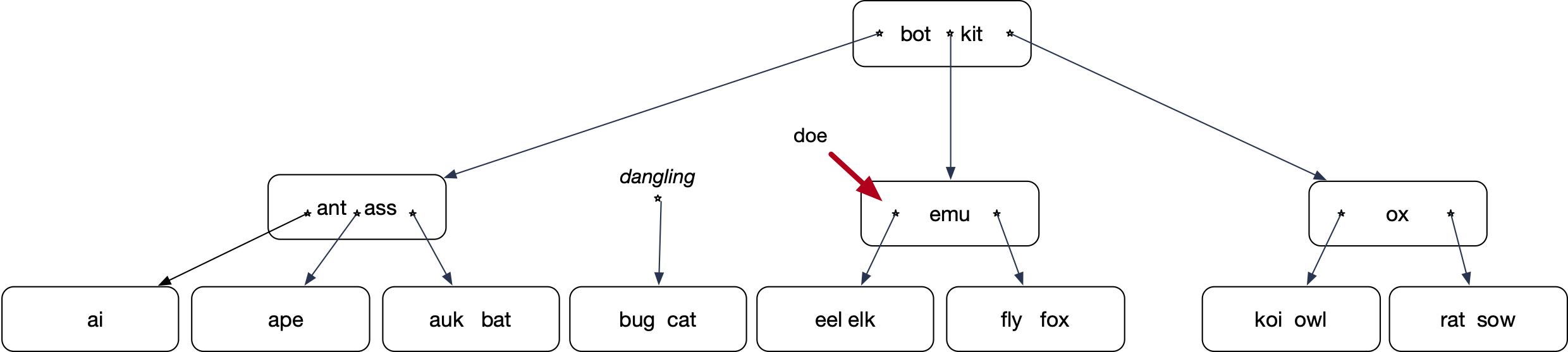 B-tree
Deletes
Usually restructuring not done because there is no need
Underflowing nodes will fill up with new inserts
B-tree
Implementing deletion anyway:
Can only remove keys from leaves
If a delete causes an underflow, try a rotate into the underflowing node
If this is not possible, then merge with a sibling
A merge is the opposite of a split
This can create an underflow in the parent node
Again, first try rotate, then do a merge
B-tree
Delete “kit”
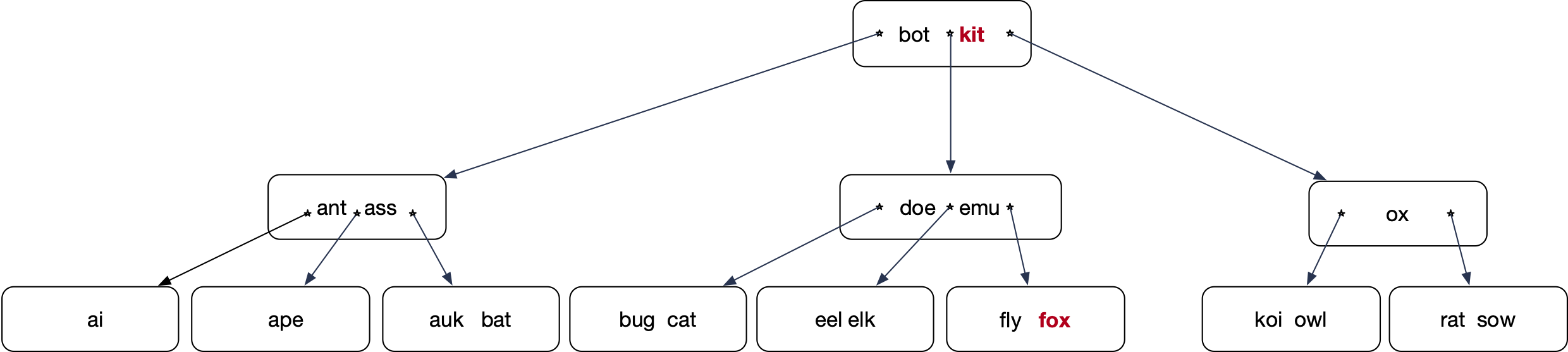 Delete “kit”
“kit” is in an interior node.
Exchange it with the key in the leave 
immediately before
“fox”
B-tree
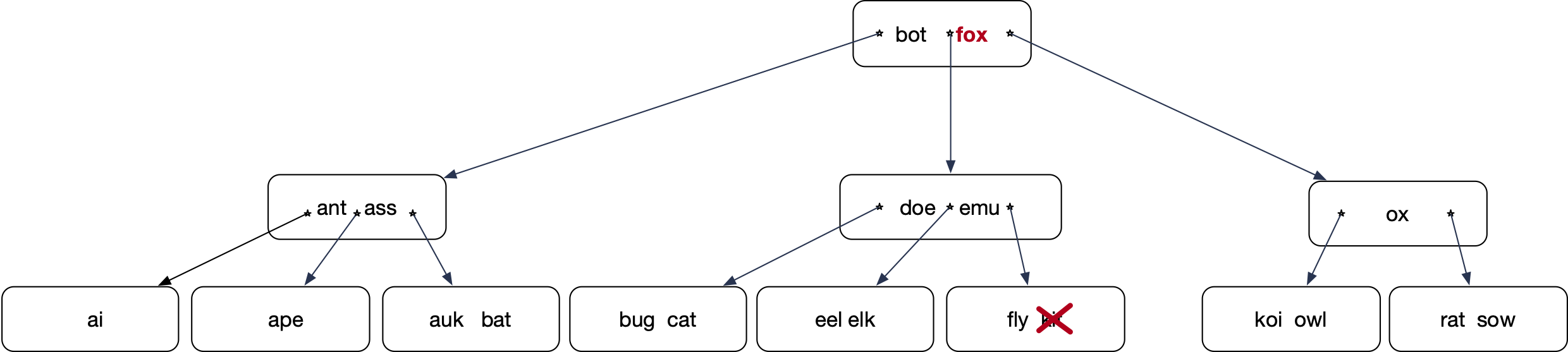 After interchanging “fox” and “kit”, can delete “kit”
B-tree
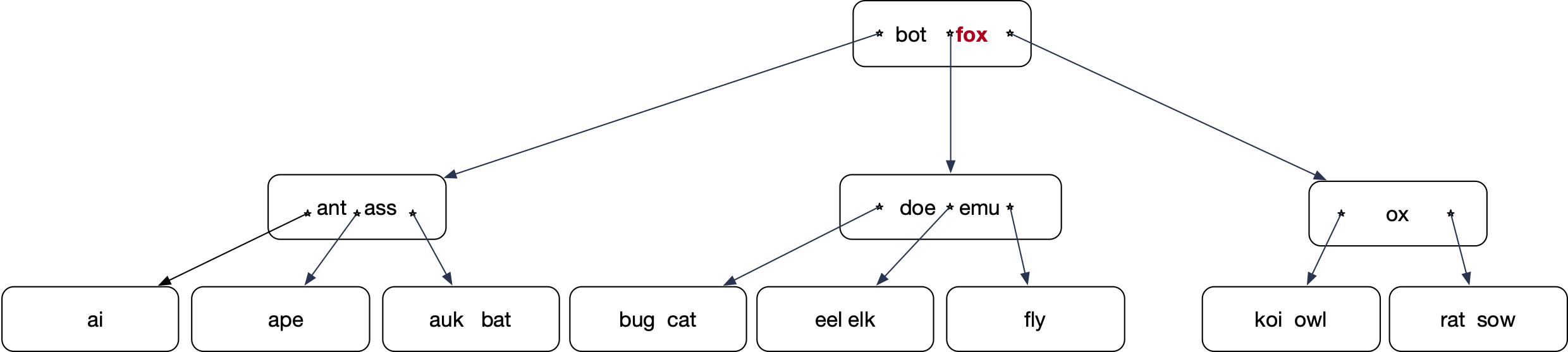 Now delete “fox”
B-tree
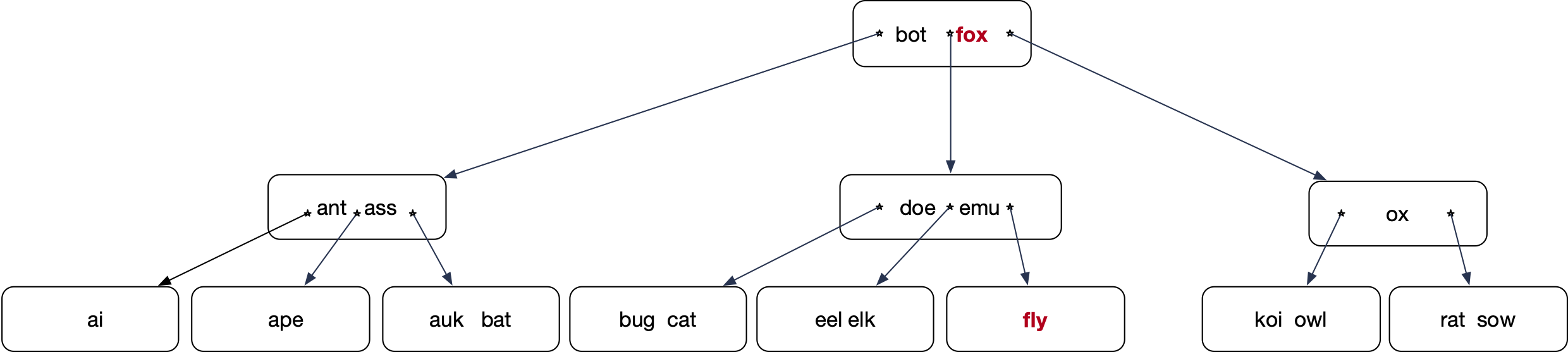 Step 1: Find the key. If it is not in a leaf
Step 2: Determine the key just before it, necessarily in a leaf
Step 3: Interchange the two keys
B-tree
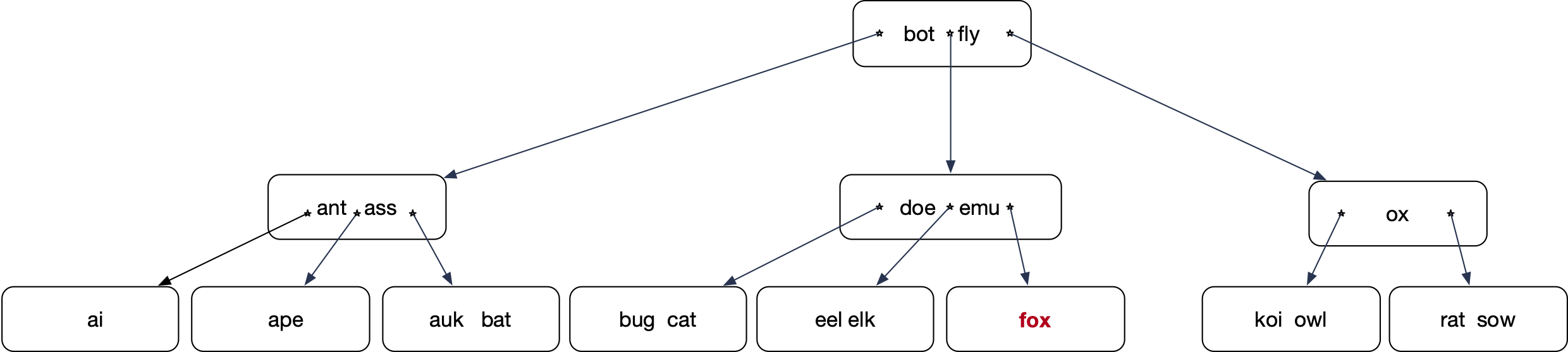 Step 4:  Remove the key now from a leaf
B-tree
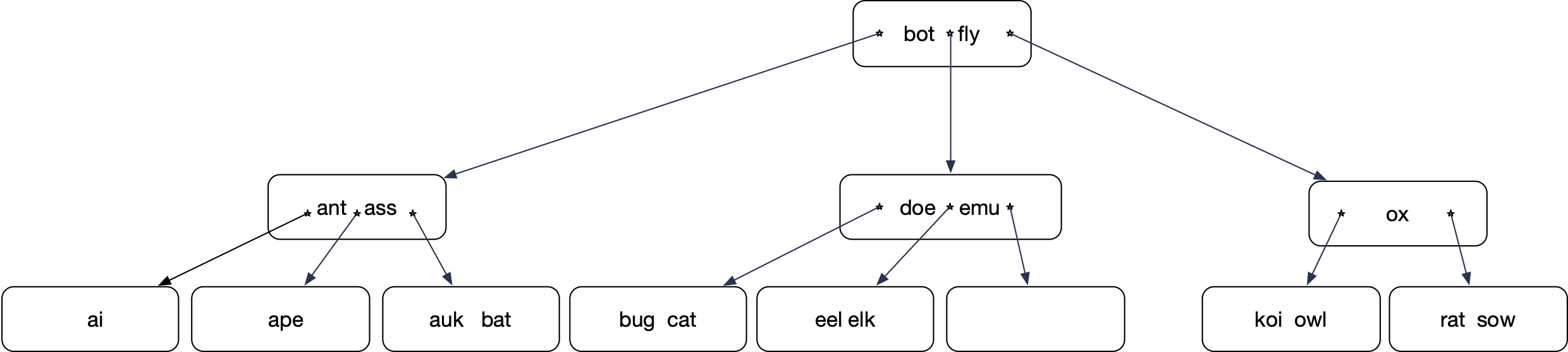 This causes an underflow
Remedy the underflow by right rotating from the sibling
B-tree
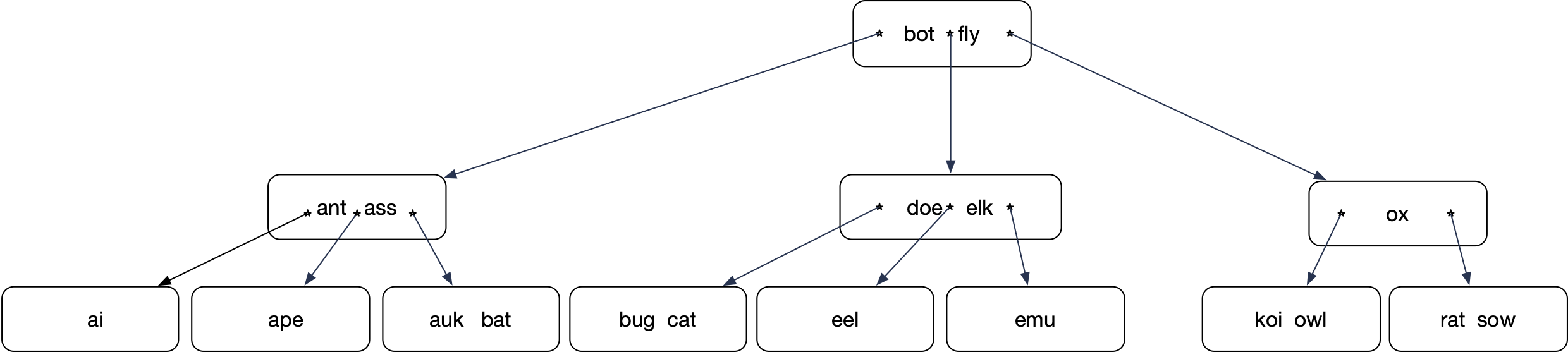 Everything is now in order
B-tree
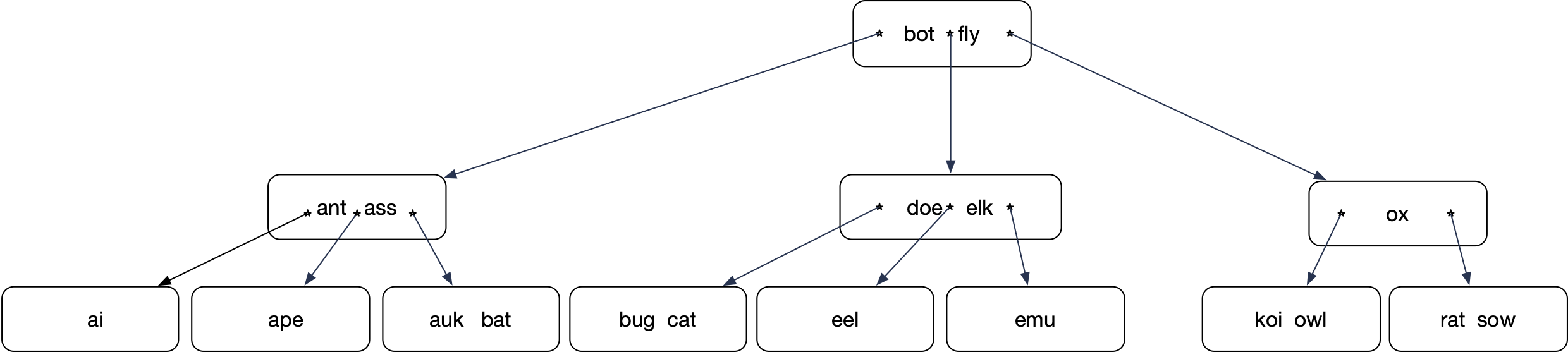 Now delete fly
B-tree
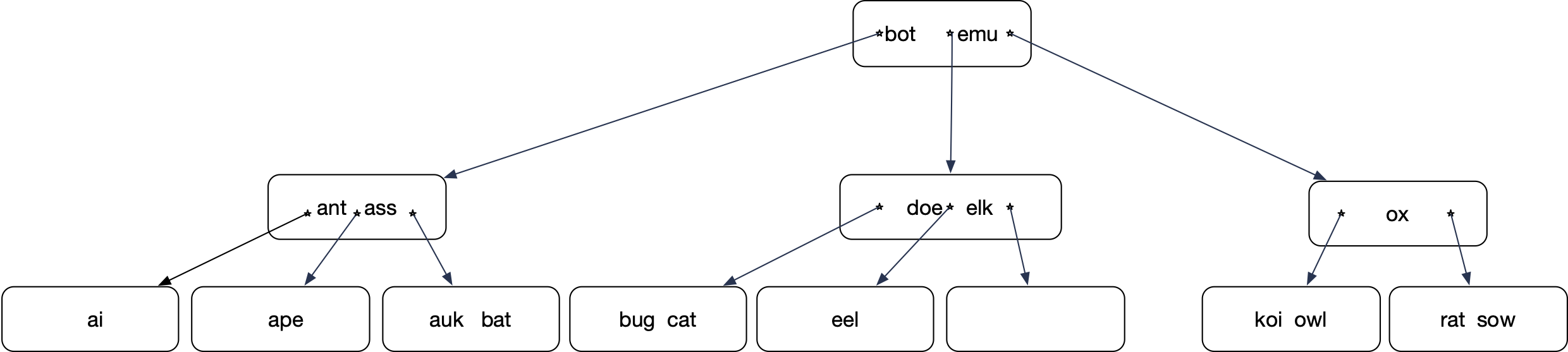 Switch “fly” with “emu”
remove “fly” from the leaf
Again: underflow
B-tree
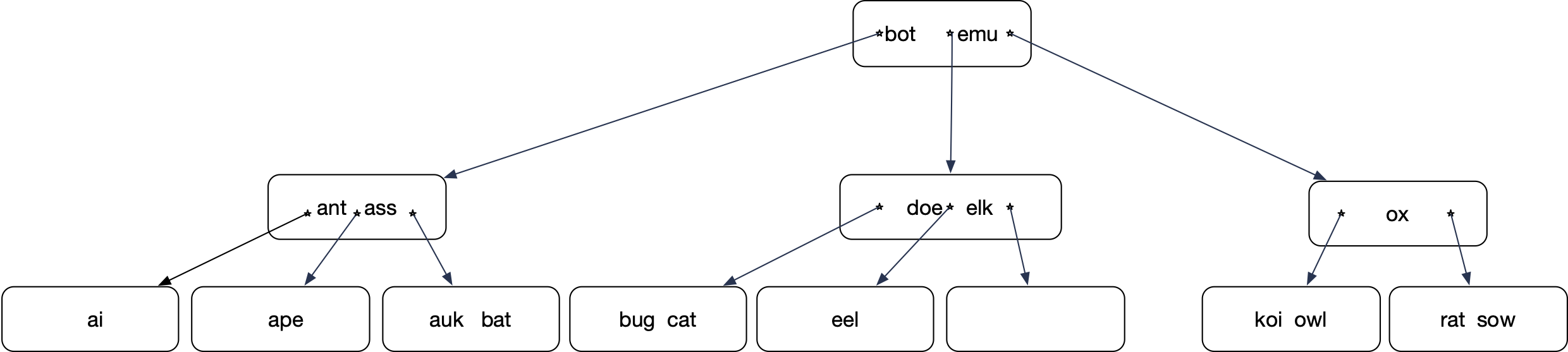 Cannot left-rotate:  There is no left sibling
Cannot right-rotate:  The right sibling has only one key
Need to merge:  Combine the two nodes by bringing down “elk”
B-tree
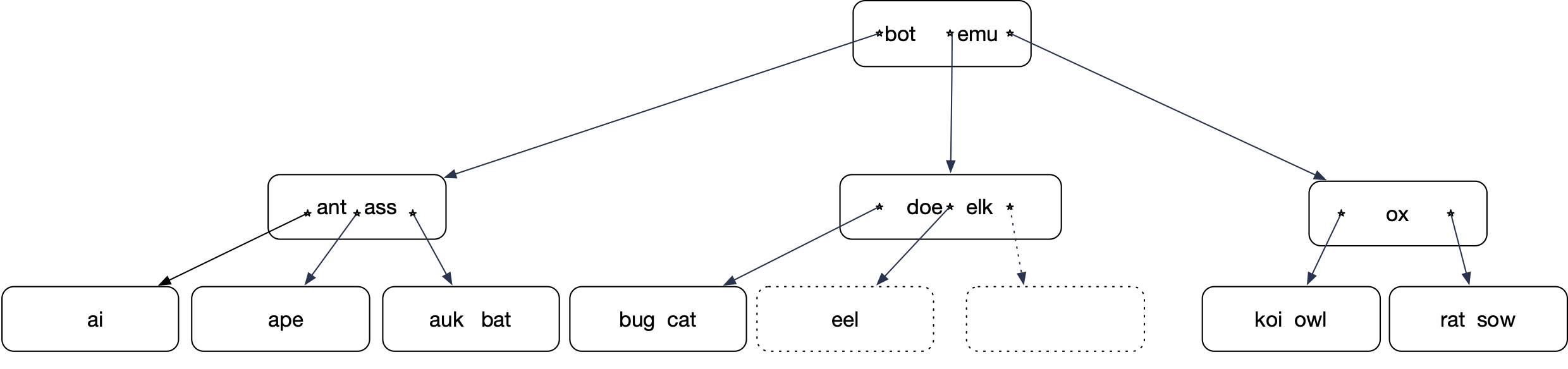 We can merge the two nodes because
the number of keys combined is less than 2 k
B-tree
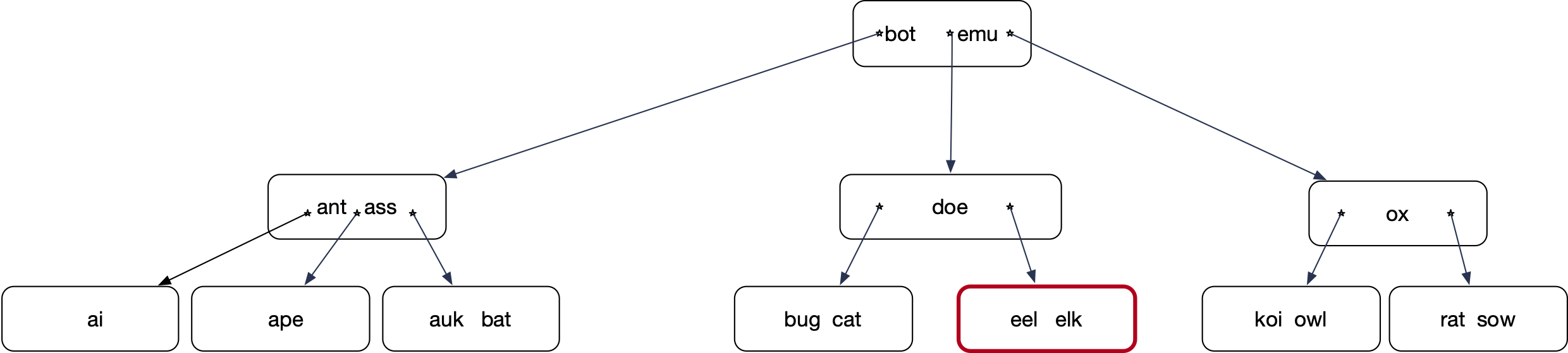 B-tree
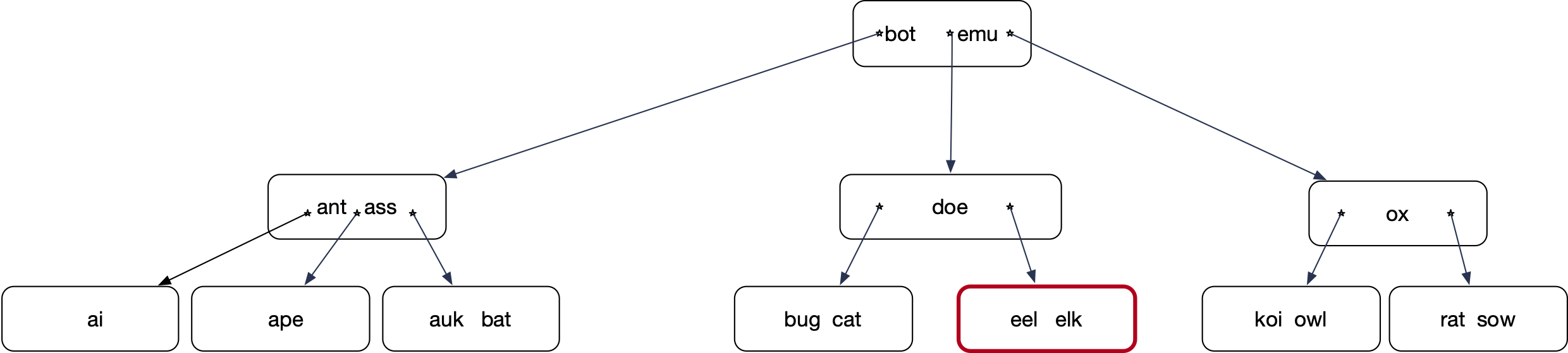 Delete “emu”
B-tree
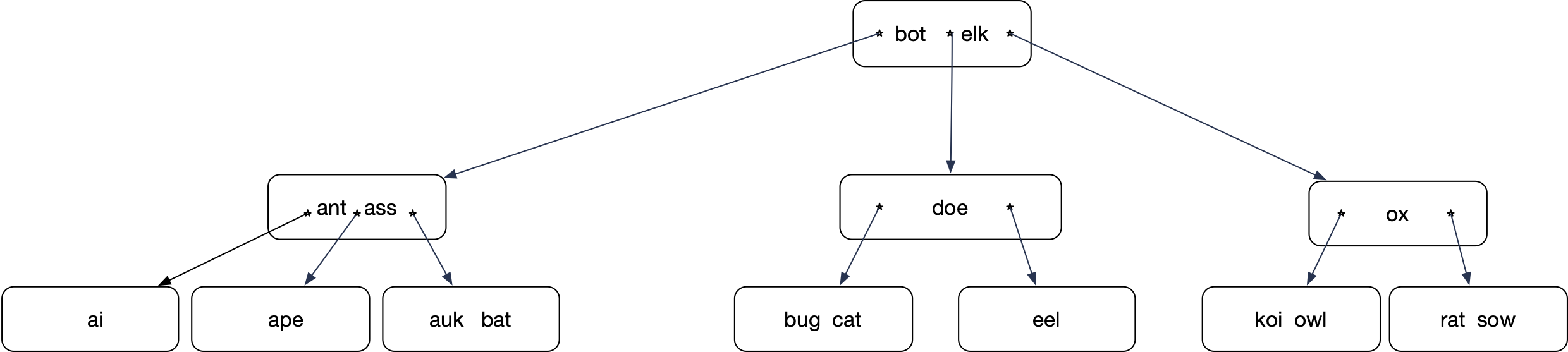 Switch predecessor, then delete from node
B-tree
Now delete “elk”
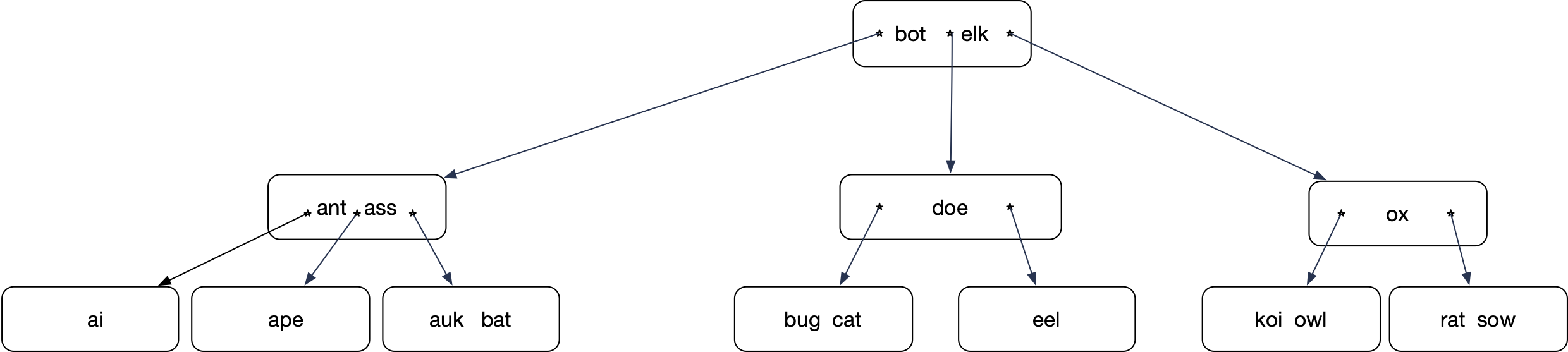 B-tree
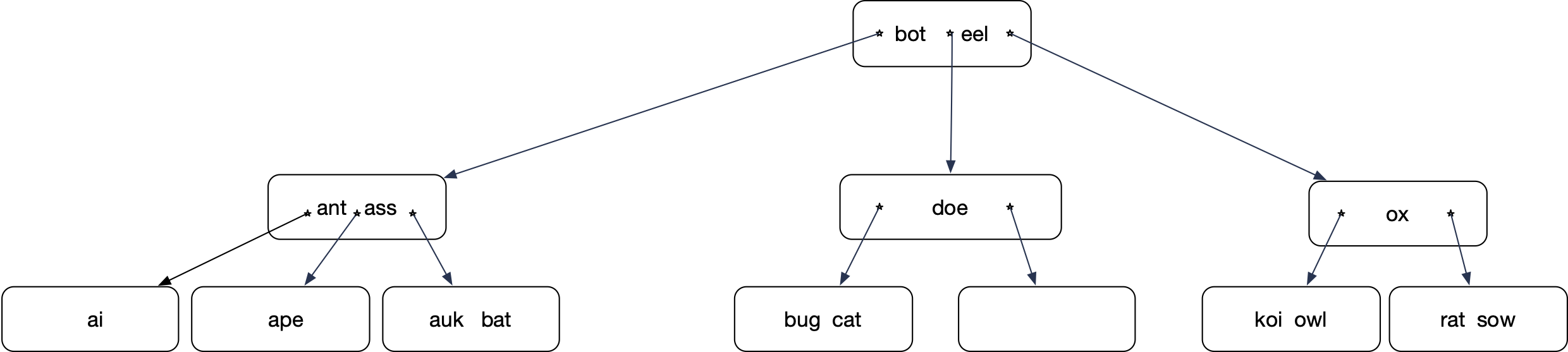 Results in an underflow
B-tree
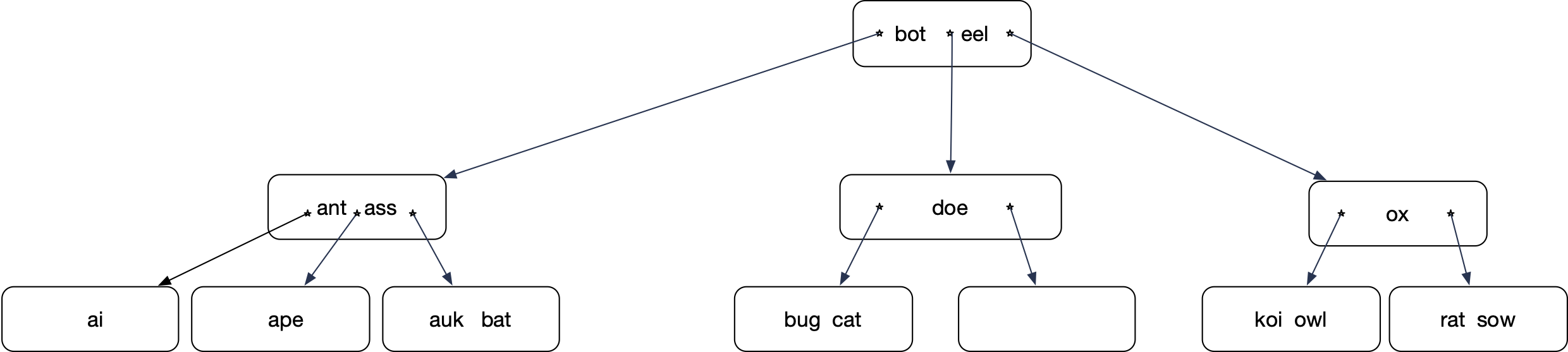 Results in an underflow
But can rotate a key into the
underflowing node
B-tree
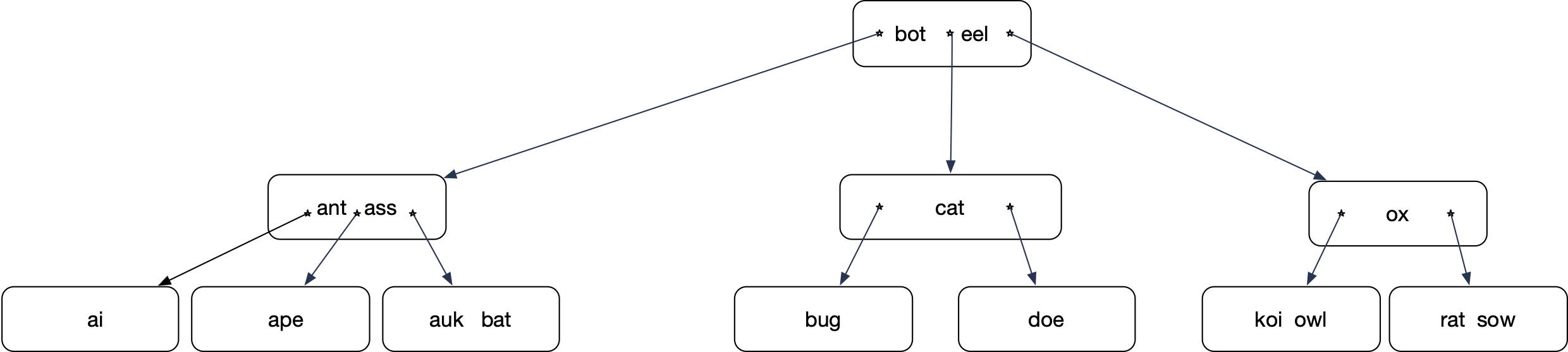 Result after left-rotation
B-tree
“Now delete “eel”
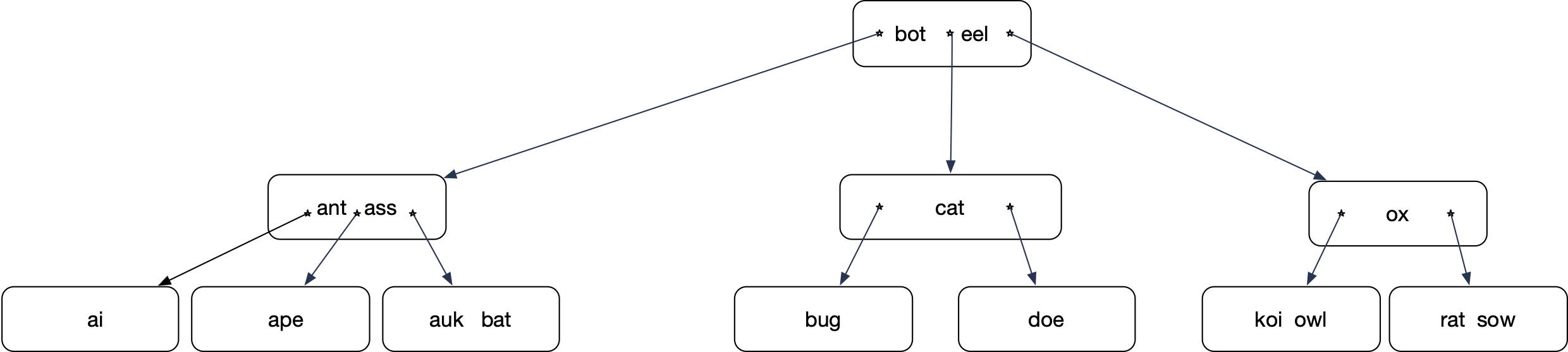 B-tree
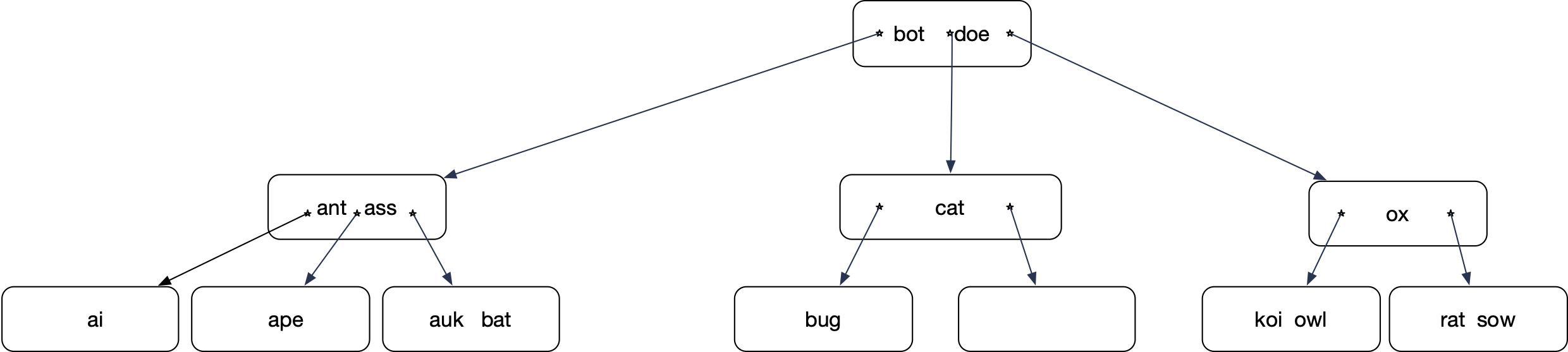 Interchange “eel” with its predecessor
Delete “eel” from leaf:
Underflow
B-tree
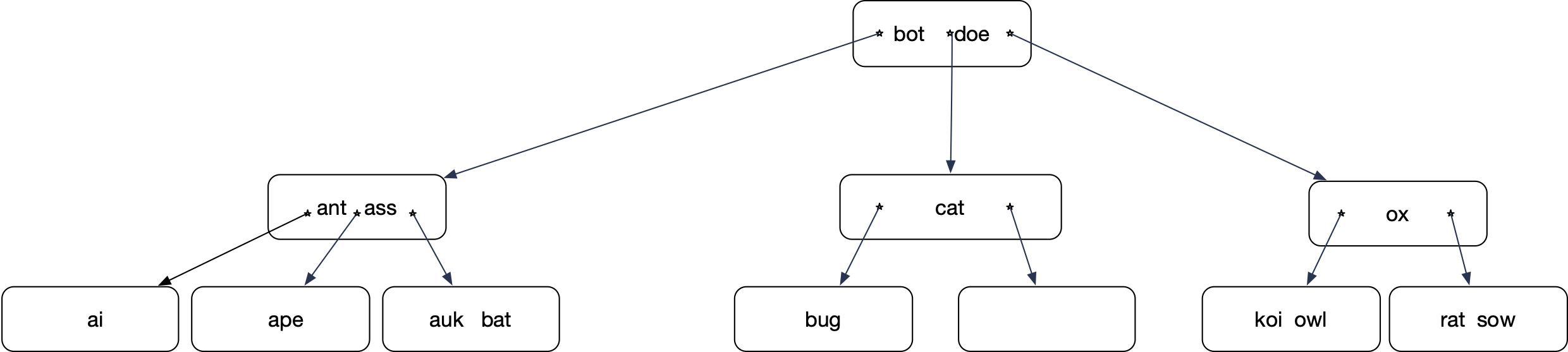 Need to merge
B-tree
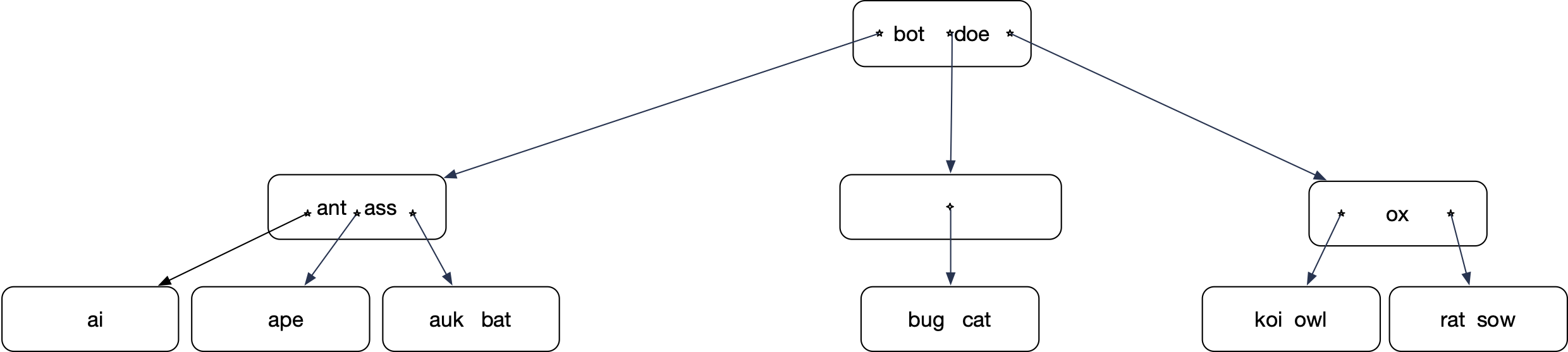 Merge results in another underflow
Use right rotate
(though merge with right sibling
is possible)
B-tree
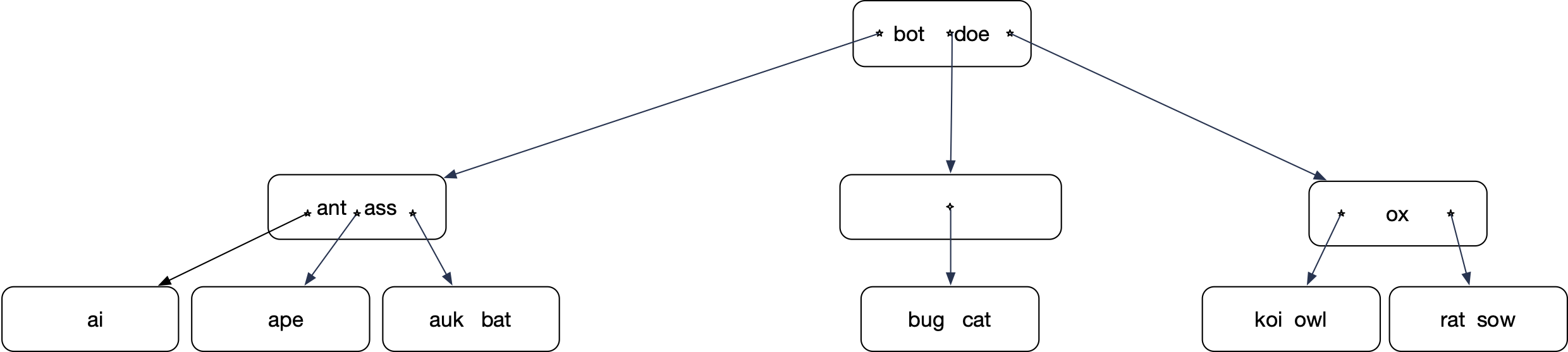 “ass”  goes up, “bot” goes down
One node is reattached
B-tree
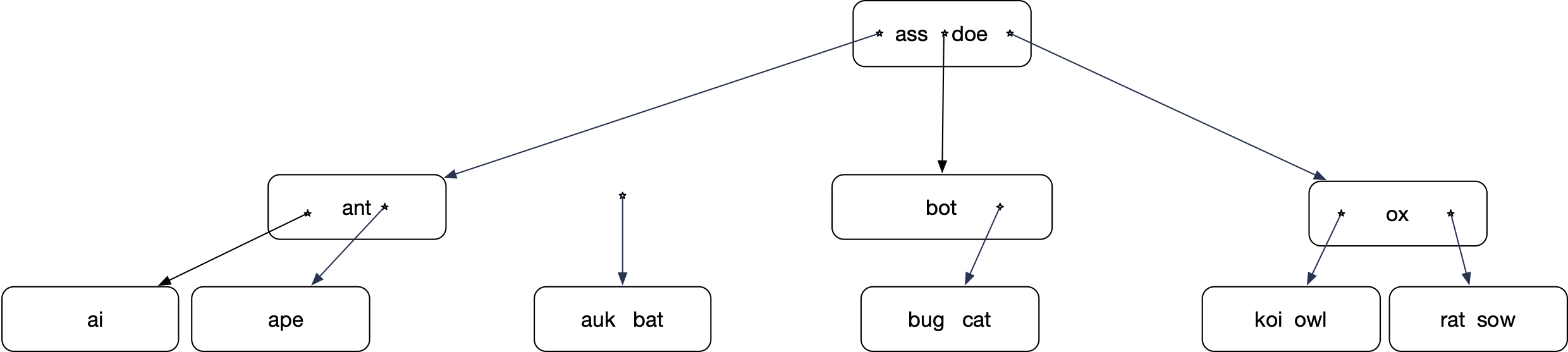 Reattach node
B-tree
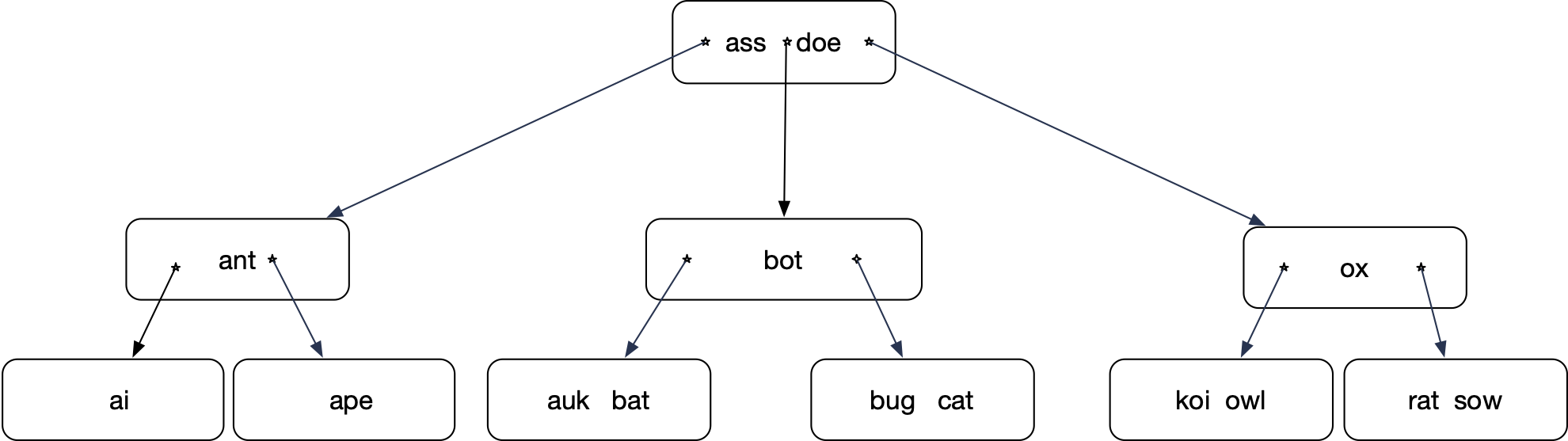 In real life
Use B+ tree for better access with block storage
Data pointers  / data are only in the leaf nodes
Interior nodes only have keys as signals
Link leaf nodes for faster range queries.
B+ Tree
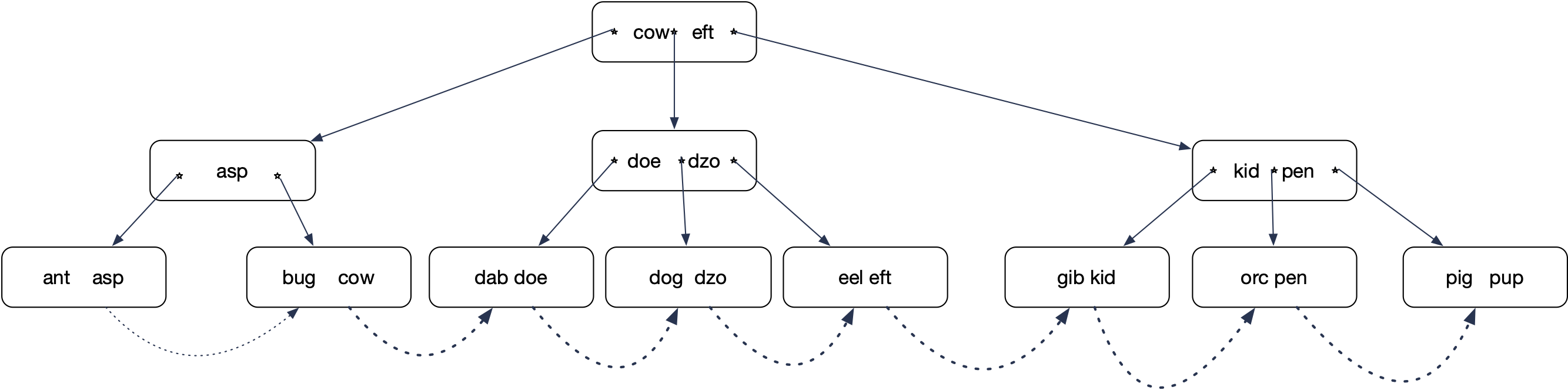 B+ Tree
Real life B+ trees:
Interior nodes have many more keys (e.g. 100)
Leaf nodes have as much data as they can keep
Need few levels:
Fast lookup
Hashing
Basic idea: Place records in a bucket defined by the hash value of the key
Hash value: Pseudo-random number
Extensible hashing:
Number of buckets increases with number of records through bucket splits 
Extendible hashing (Fegan): Update a data structure in order to find out which buckets are split
Linear Hashing (Litwin): Buckets split in order
Linear Hashing
Linear Hashing
Extensible Hashing:
Uses a lot of metadata to reflect history of splitting
But only splits buckets when they are needed
Linear Hashing
Splits buckets in a predefined order
Minimal meta-data
Sounds like a horrible idea, but …
Linear Hashing
Assume a hash function that creates a large string of bits
We start using these bits as we extend the address space
Start out with a single bucket, Bucket 0
All items are located in Bucket 0
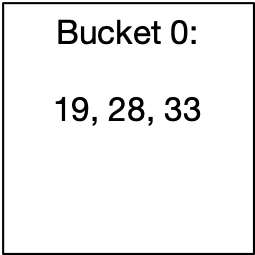 Items with keys 19, 28, 33
Linear Hashing
Eventually, this bucket will overflow
E.g. if the load factor is more than 2
Bucket 0 splits
All items in Bucket 0 are rehashed:
Use the last bit in order to determine whether the item goes into Bucket 0 or Bucket 1
Address is
Linear Hashing
After the split, the hash table has two buckets:



After more insertions, the load factor again exceeds 2
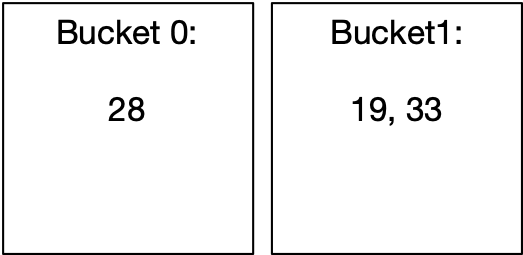 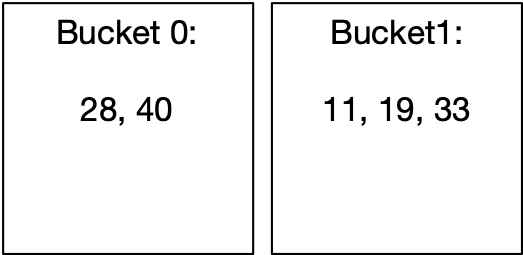 Linear Hashing
Again, the bucket splits.
But it has to be Bucket 0



For the rehashing, we now use two bits, i.e. 

But only for those items in Bucket 0
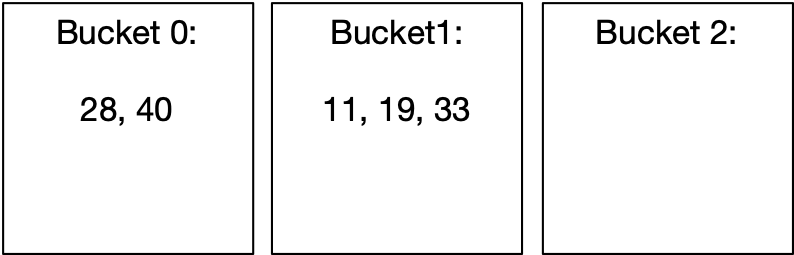 Linear Hashing
After some more insertions, Bucket 1 will split
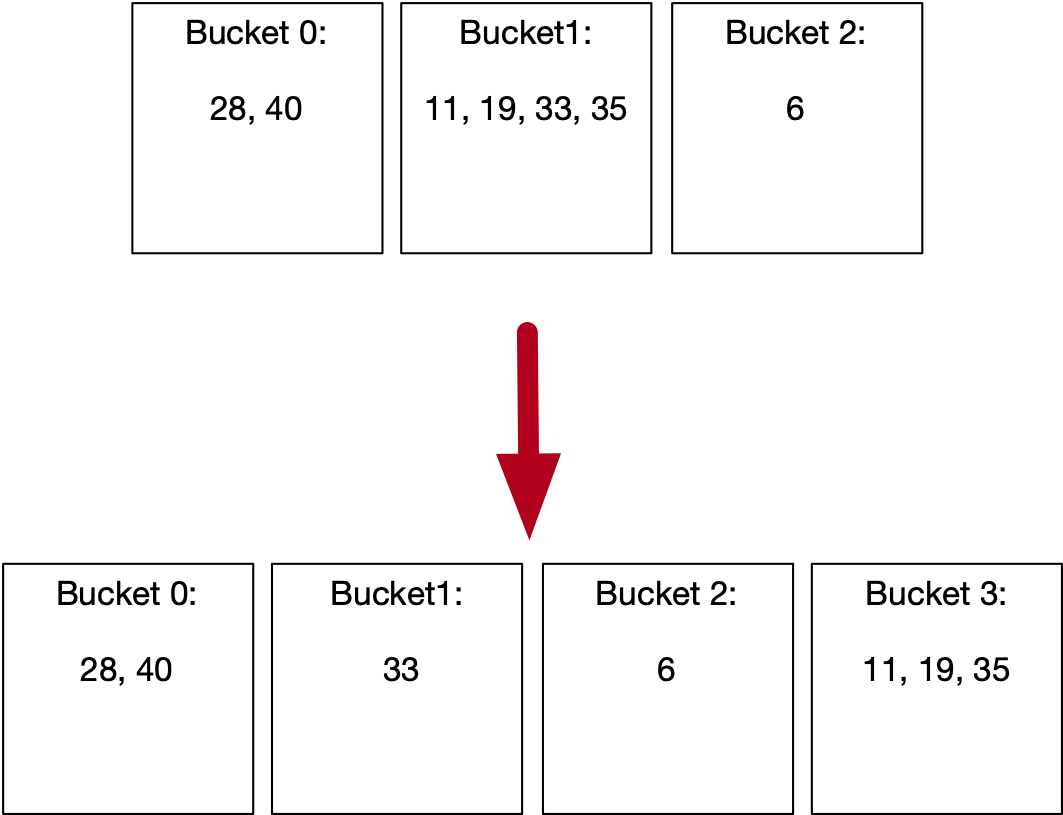 Linear Hashing
The state of a linear hash table is described by the number      of buckets
The level     is the number of bits that are being used to calculate the hash
The split pointer     points to the next bucket to be split
The relationship is

This is unique, since always
Linear Hashing
Addressing function
The address of an item with key    is calculated by



This reflects the fact that we use more bits for buckets that are already split
def address(c):
a = hash(c) % 2**l
if a < s:
a = hash(c) % 2**(l+1)
return a
Linear Hashtable Evolution
def address(c):
a = hash(c) % 2**l
if a < s:
a = hash(c) % 2**(l+1)
return a
Number of buckets: 1
Split pointer: 0
Level: 0
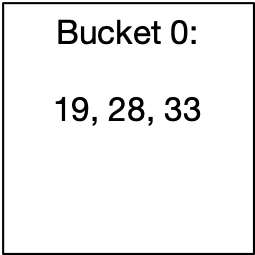 Linear Hashtable Evolution
def address(c):
a = hash(c) % 2**l
if a < s:
a = hash(c) % 2**(l+1)
return a
Number of buckets: 2
Split pointer: 0
Level: 1
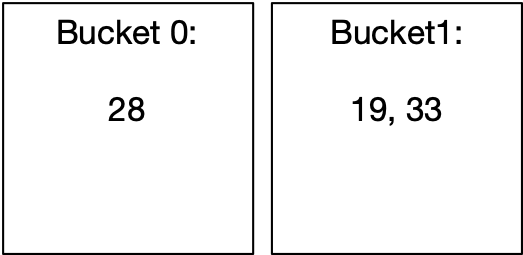 Add items with hashes 40 and 11
This gives an overflow and we split Bucket 0
Linear Hashtable Evolution
def address(c):
a = hash(c) % 2**l
if a < s:
a = hash(c) % 2**(l+1)
return a
Number of buckets: 3
Split pointer: 1
Level: 1
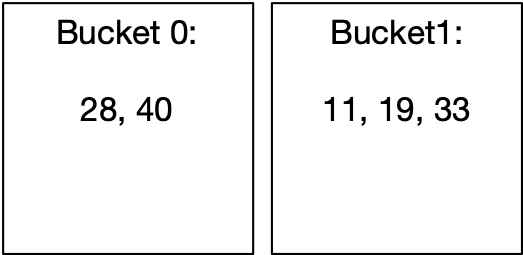 split Bucket 0
Create Bucket 2
Use new hash function on items in Bucket 0
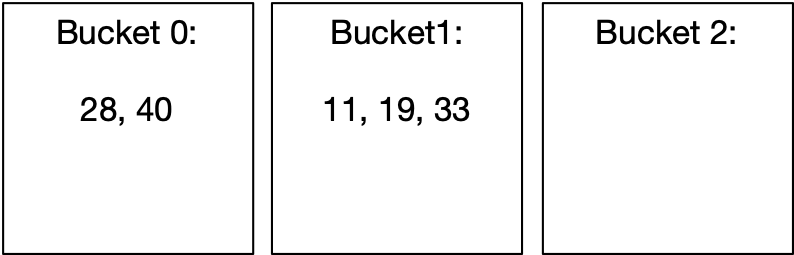 No items were moved
Linear Hashtable Evolution
def address(c):
a = hash(c) % 2**l
if a < s:
a = hash(c) % 2**(l+1)
return a
Number of buckets: 3
Split pointer: 1
Level: 1
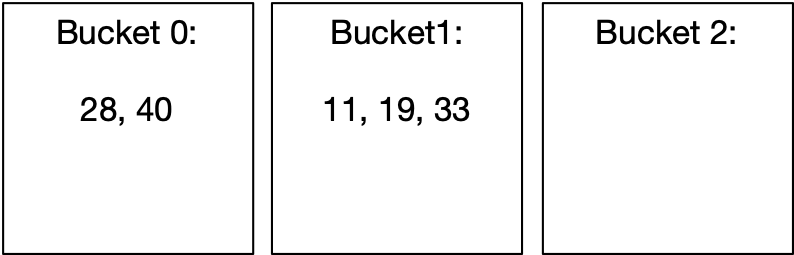 Add items 6, 35
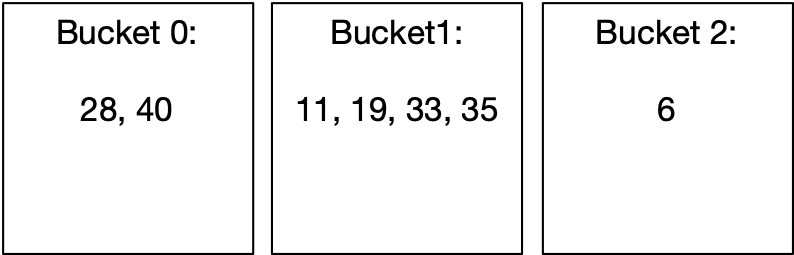 Because of overflow, we split
Bucket 1
Linear Hashtable Evolution
def address(c):
a = hash(c) % 2**l
if a < s:
a = hash(c) % 2**(l+1)
return a
Number of buckets: 4
Split pointer: 0
Level: 2
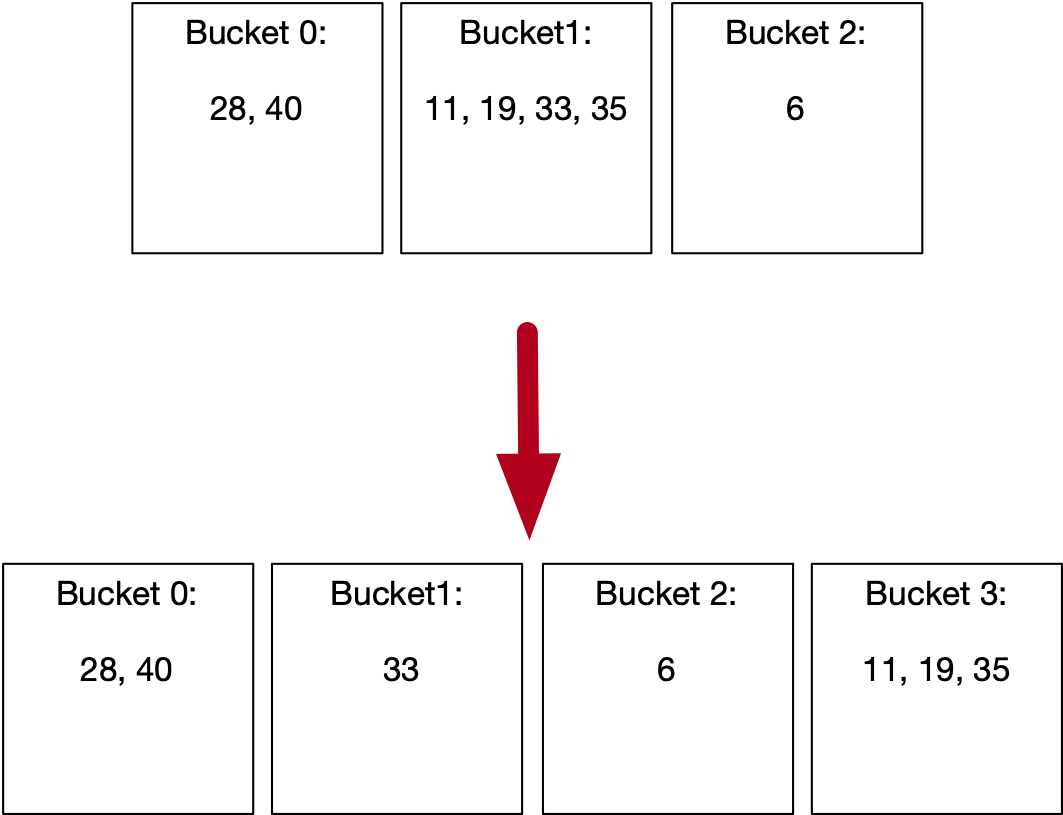 Linear Hashtable Evolution
def address(c):
a = hash(c) % 2**l
if a < s:
a = hash(c) % 2**(l+1)
return a
Number of buckets: 4
Split pointer: 0
Level: 2
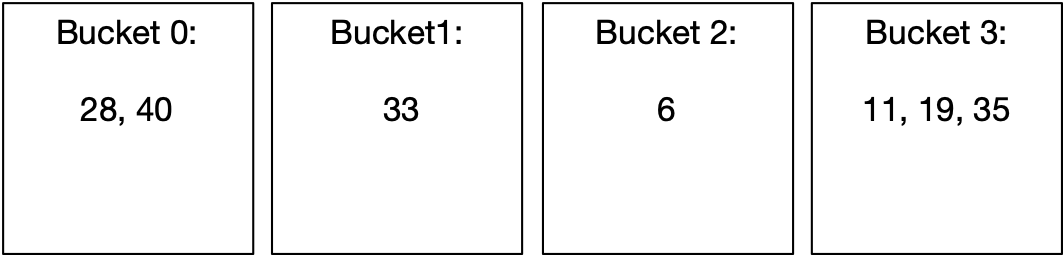 Now add keys 8, 49
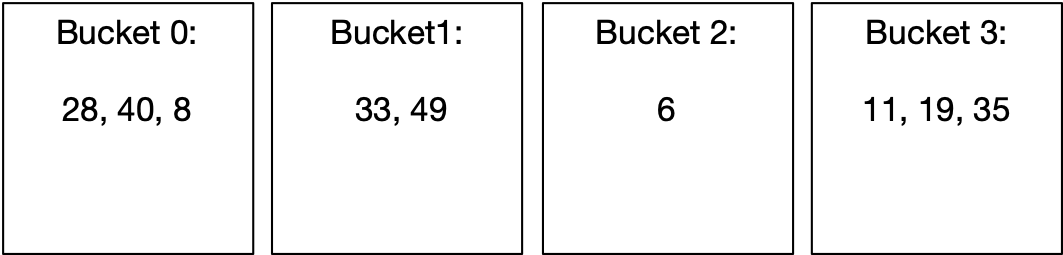 Creates an overflow!
Need to split!
Linear Hashtable Evolution
def address(c):
a = hash(c) % 2**l
if a < s:
a = hash(c) % 2**(l+1)
return a
Number of buckets: 1
Split pointer: 1
Level: 2
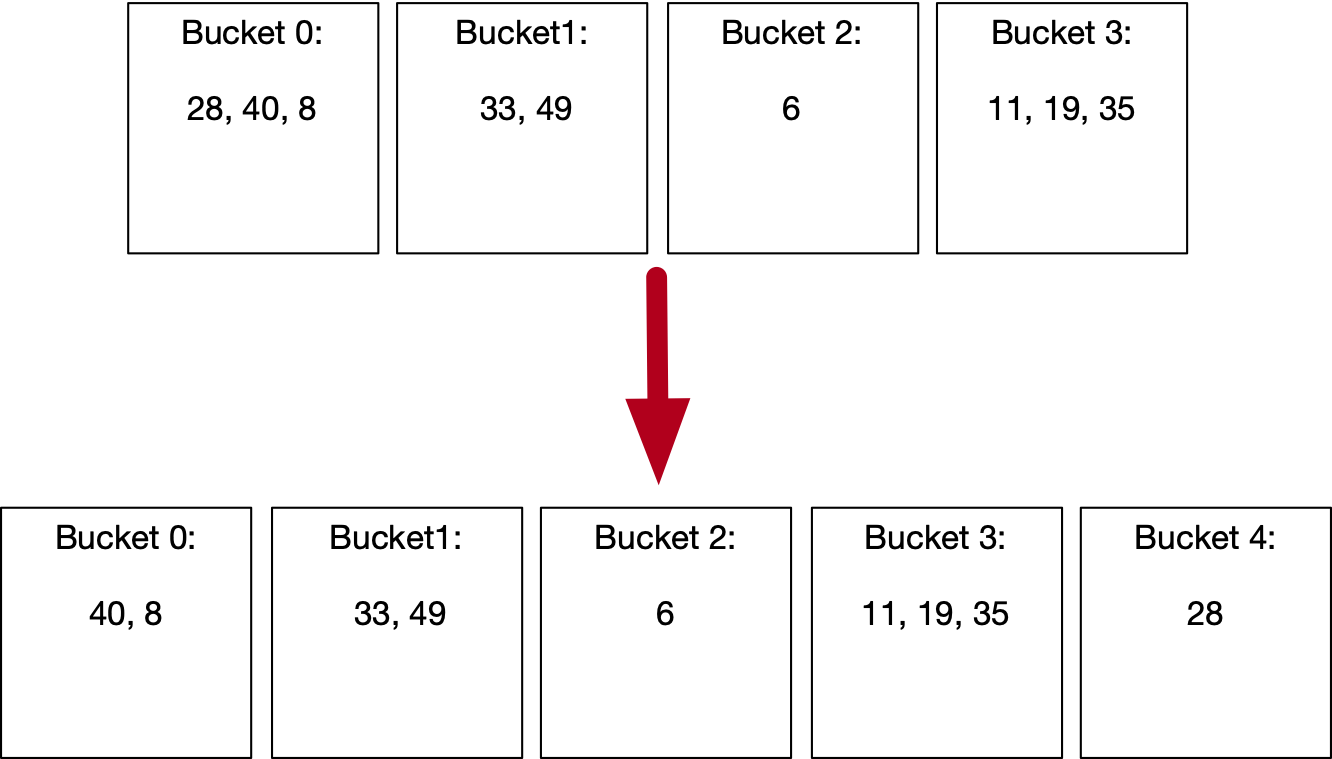 Create Bucket 4.
Rehash Bucket 0.
Linear Hashtable Evolution
def address(c):
a = hash(c) % 2**l
if a < s:
a = hash(c) % 2**(l+1)
return a
Number of buckets: 5
Split pointer: 1
Level: 2
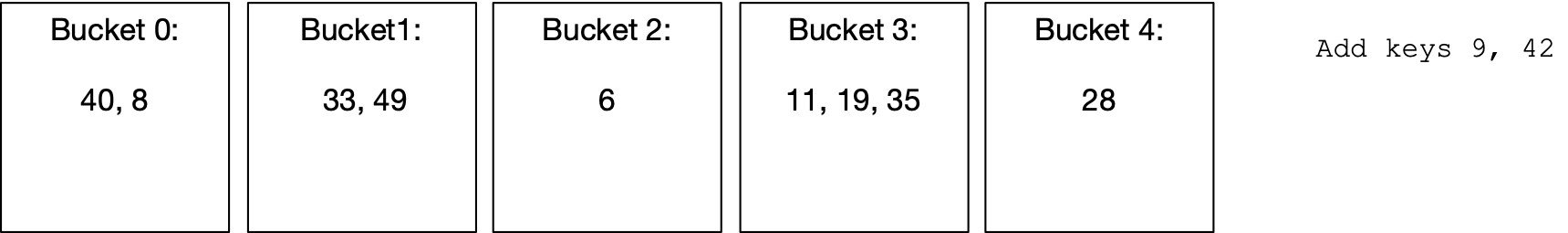 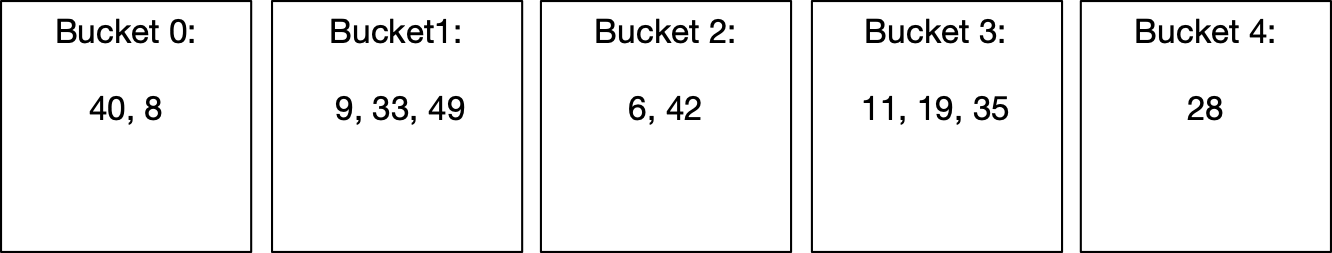 Creates an overflow!
Need to split!
Linear Hashtable Evolution
def address(c):
a = hash(c) % 2**l
if a < s:
a = hash(c) % 2**(l+1)
return a
Number of buckets: 1
Split pointer: 2
Level: 2
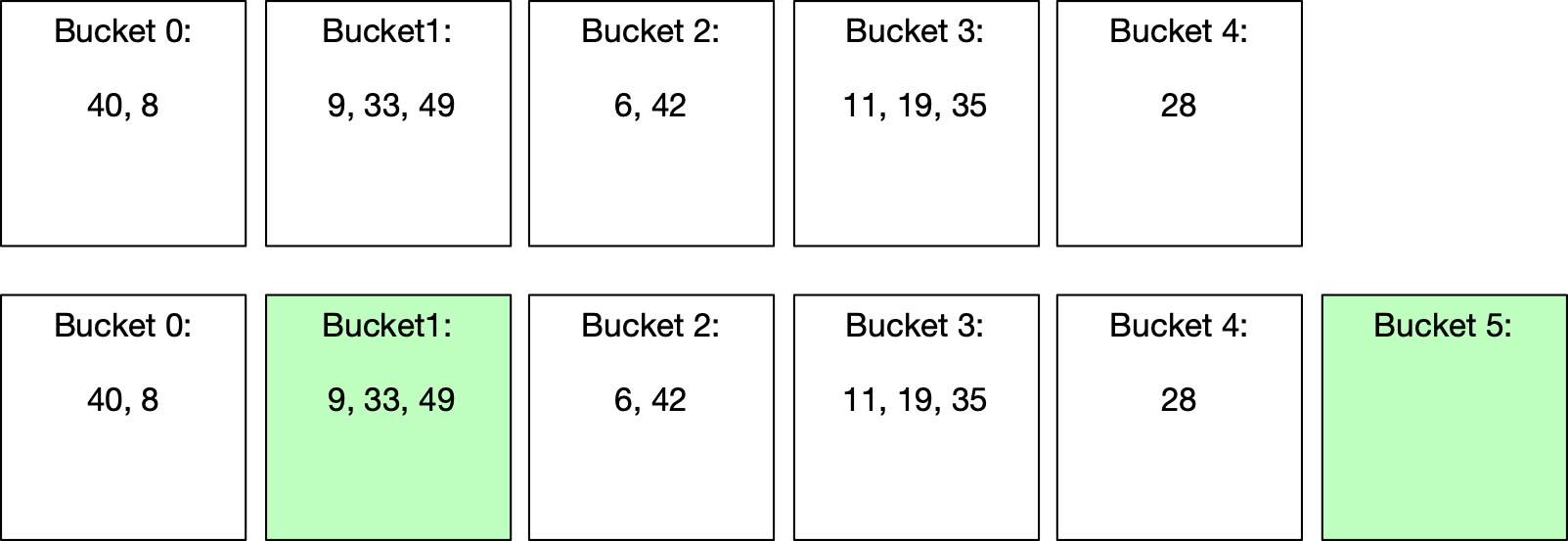 Split
No item actually moved, but average load factor is now 
again under 2.
Linear Hashtable Evolution
def address(c):
a = hash(c) % 2**l
if a < s:
a = hash(c) % 2**(l+1)
return a
Number of buckets: 6
Split pointer: 2
Level: 2
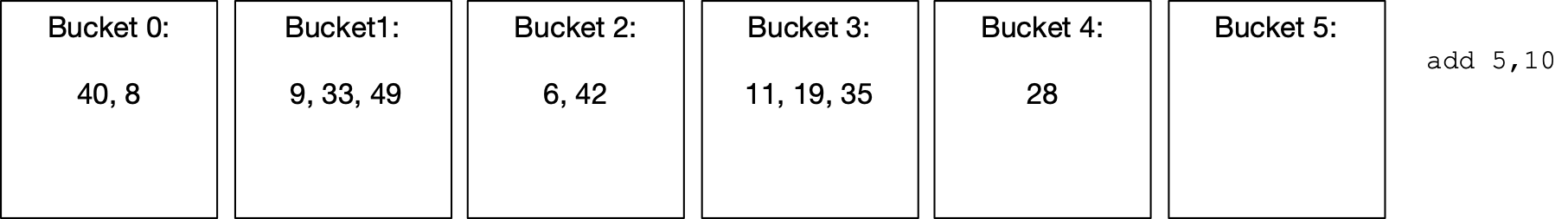 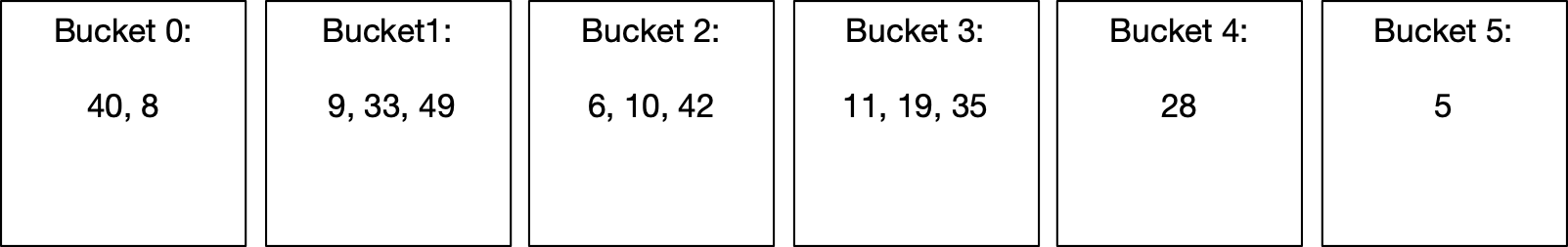 Linear Hashtable Evolution
def address(c):
a = hash(c) % 2**l
if a < s:
a = hash(c) % 2**(l+1)
return a
Number of buckets: 7
Split pointer: 3
Level: 2
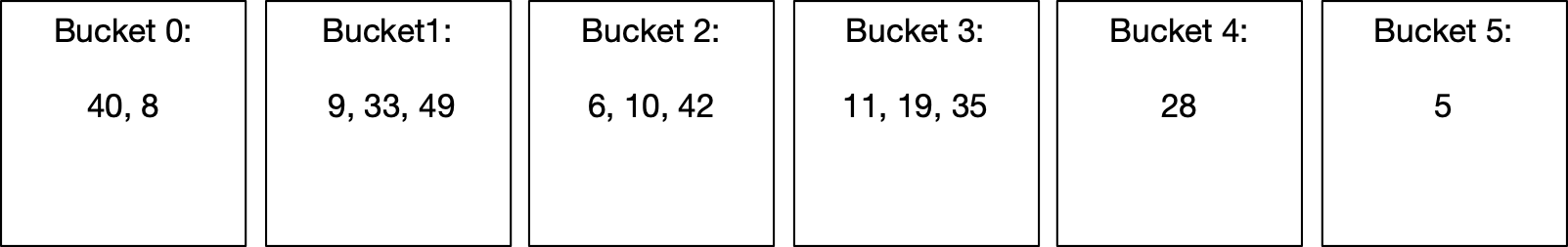 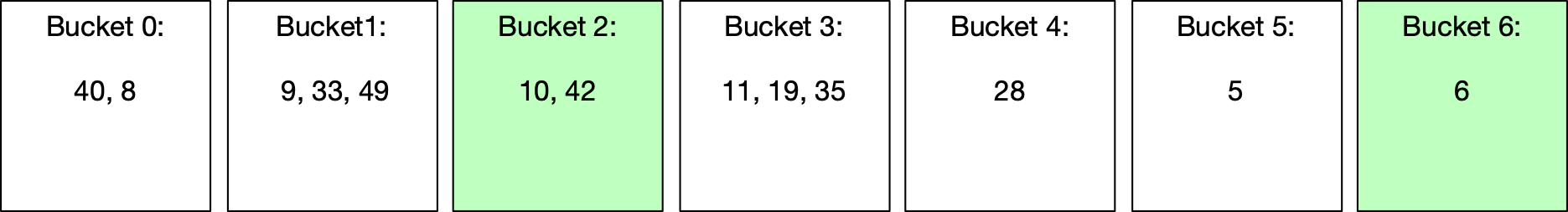 Linear Hashtable Evolution
def address(c):
a = hash(c) % 2**l
if a < s:
a = hash(c) % 2**(l+1)
return a
Number of buckets: 7
Split pointer: 3
Level: 2
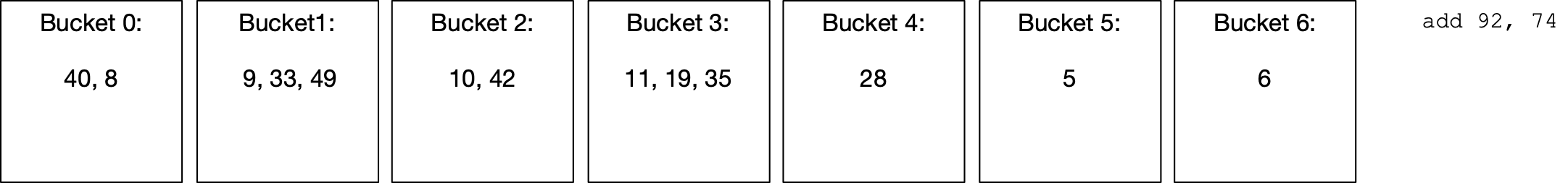 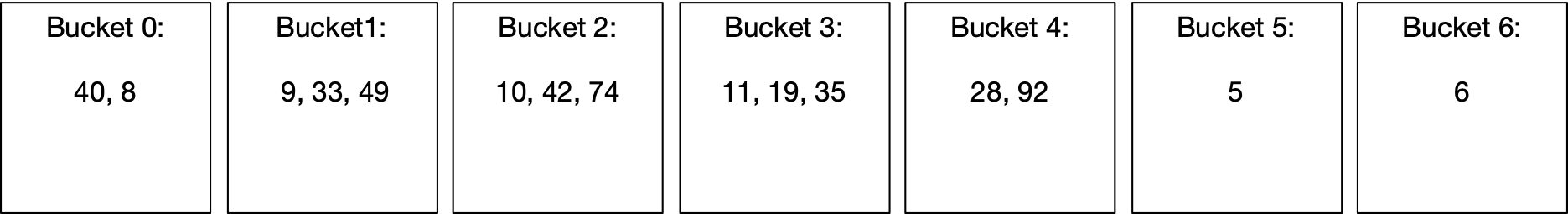 Linear Hashtable Evolution
def address(c):
a = hash(c) % 2**l
if a < s:
a = hash(c) % 2**(l+1)
return a
Number of buckets: 8
Split pointer: 0
Level: 3
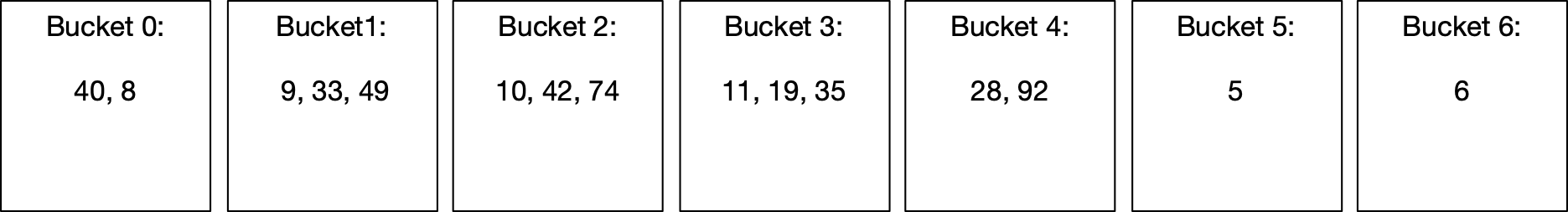 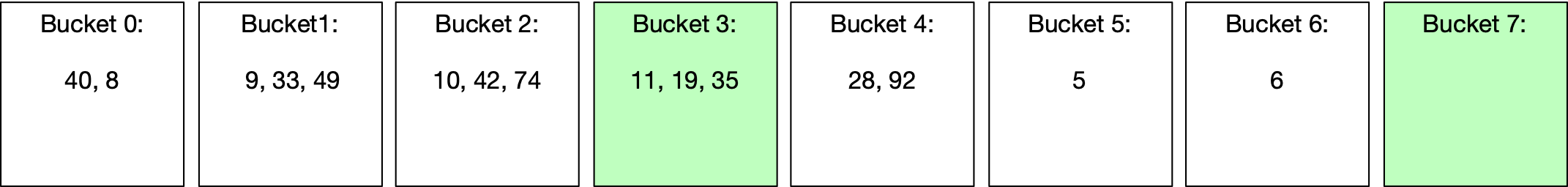 Linear Hashtable Evolution
def address(c):
a = hash(c) % 2**l
if a < s:
a = hash(c) % 2**(l+1)
return a
Number of buckets: 8
Split pointer: 0
Level: 3
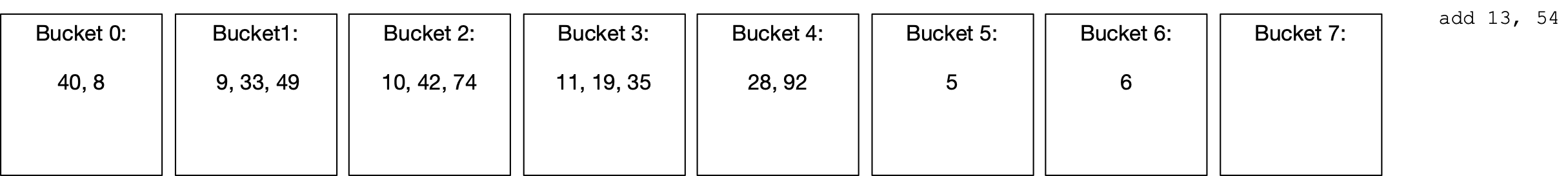 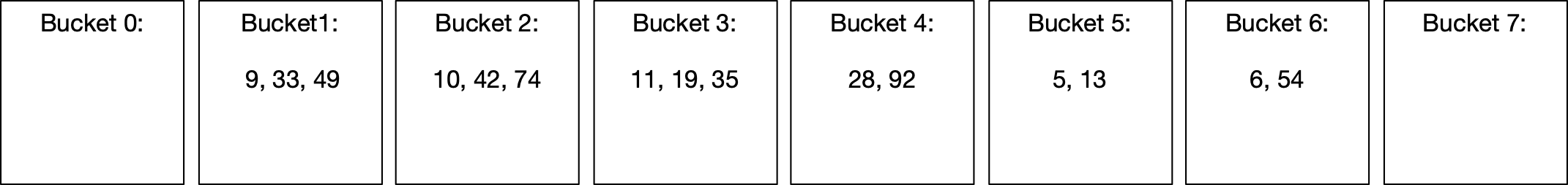 Linear Hashtable Evolution
def address(c):
a = hash(c) % 2**l
if a < s:
a = hash(c) % 2**(l+1)
return a
Number of buckets: 9
Split pointer: 1
Level: 3
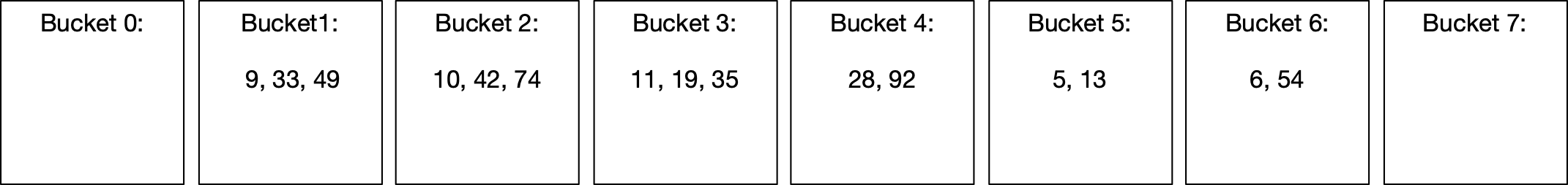 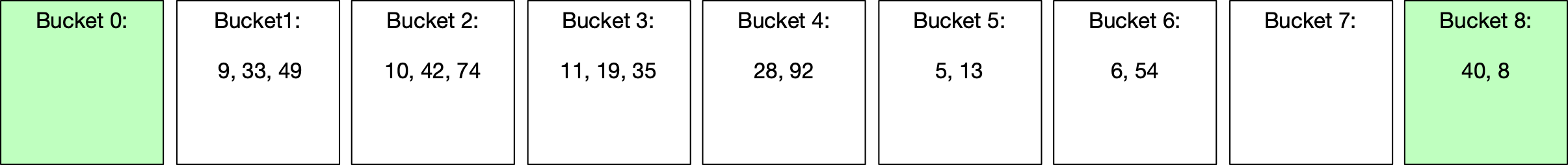 Linear Hashtable Evolution
def address(c):
a = hash(c) % 2**l
if a < s:
a = hash(c) % 2**(l+1)
return a
Number of buckets: 9
Split pointer: 1
Level: 3
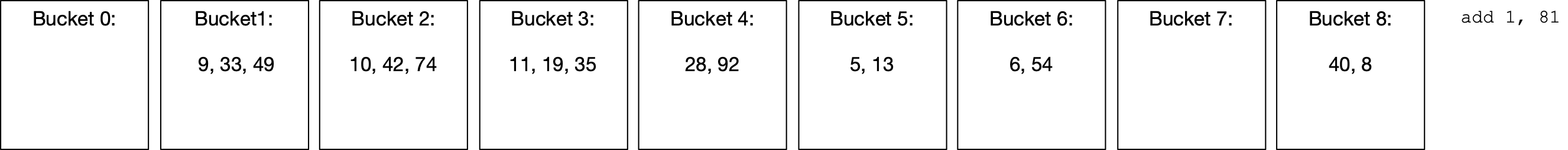 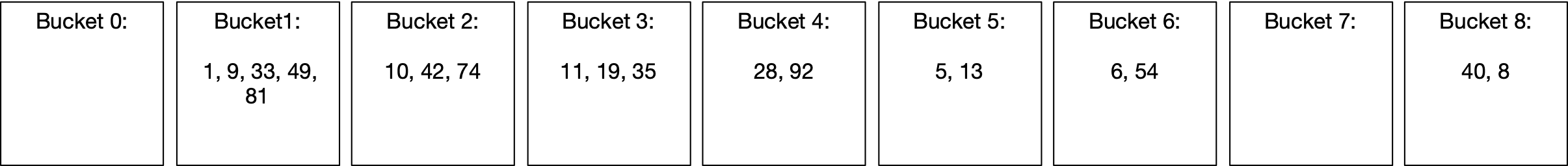 Linear Hashtable Evolution
def address(c):
a = hash(c) % 2**l
if a < s:
a = hash(c) % 2**(l+1)
return a
Number of buckets: 10
Split pointer: 2
Level: 3
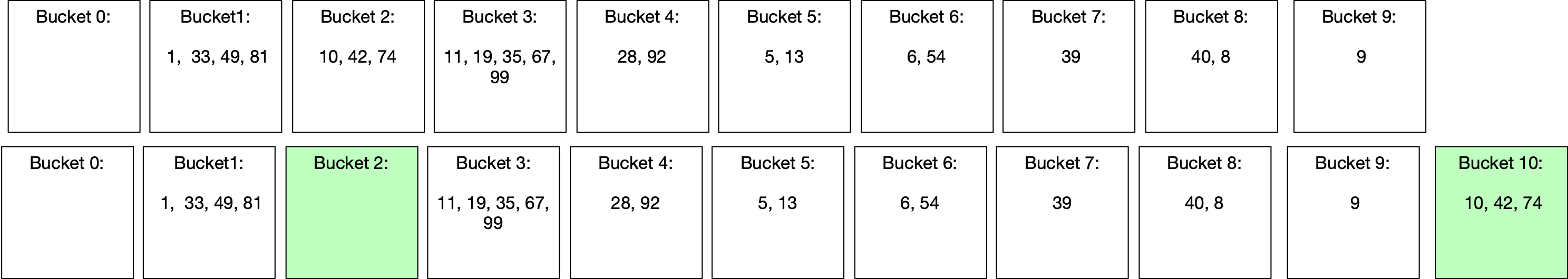 Linear Hashing
Observations:
Buckets split in fixed order
0, 0,1, 0, 1, 2, 3, 0, 1, 2, 3, 4, 5, 6, 7, 0, 1, 2, …, 15, 0, …
Address calculation is modulo    , i.e. the l least significant bits
Buckets 0, 1, …, s-1 and 2**l, 2**l+1, … N-1 are already split, they have on average half the size of the buckets s, s+1, …, 2**l.
Linear Hashing
Observations:
An overflowing bucket is not necessarily split immediately
Sometimes, a split leaves all keys in the splitting bucket or moves them all to the new bucket
On average, a bucket will have α items in them
Grid Files
Grid Files
Many data structures support multi-dimensional indexing
Works up to moderate dimensions
Geometry of large dimensional spaces is weird
KD Trees
KD-trees are binary trees where each node is a point in a k-dimensional space
Each point divides the space according to a hyperplane
KD Trees
Two-dimensional example
Initially, the whole plane is in a single bucket
Then we split the bucket along the y-axis, 
creating two halves
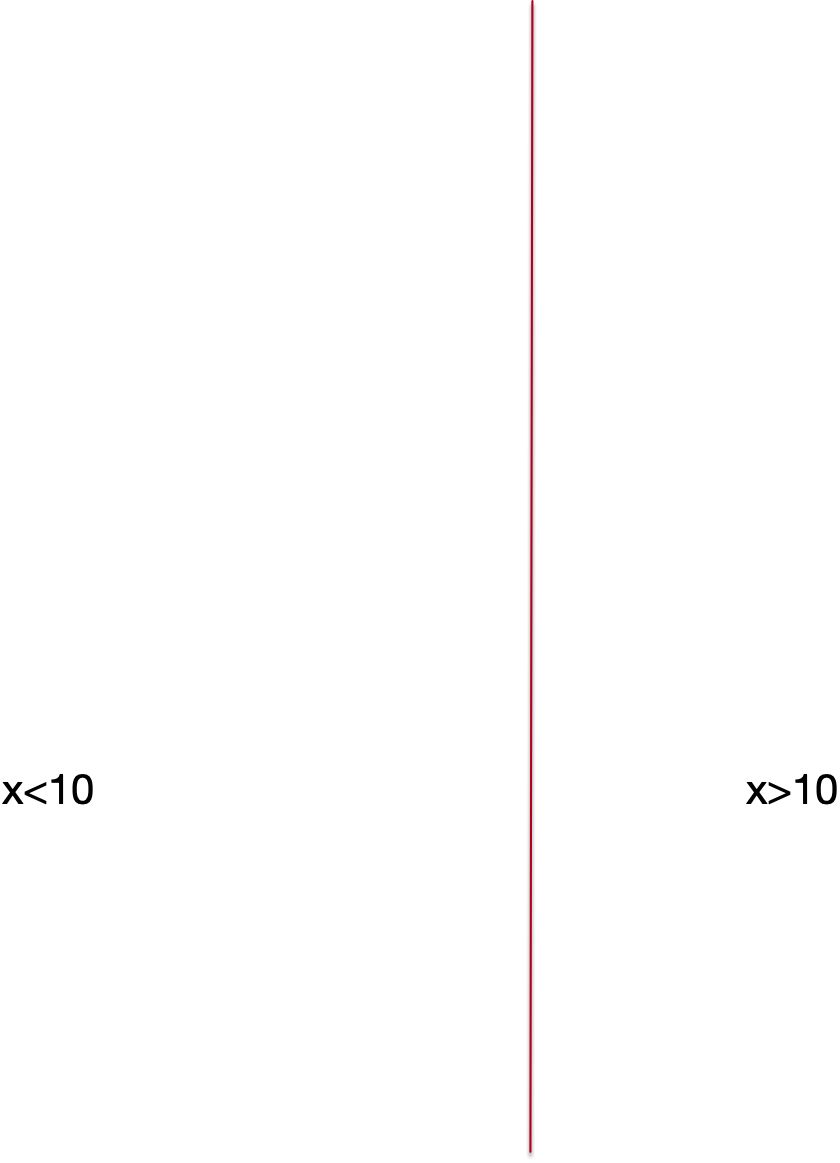 KD Trees
As we insert more records, we want to subdivide the buckets
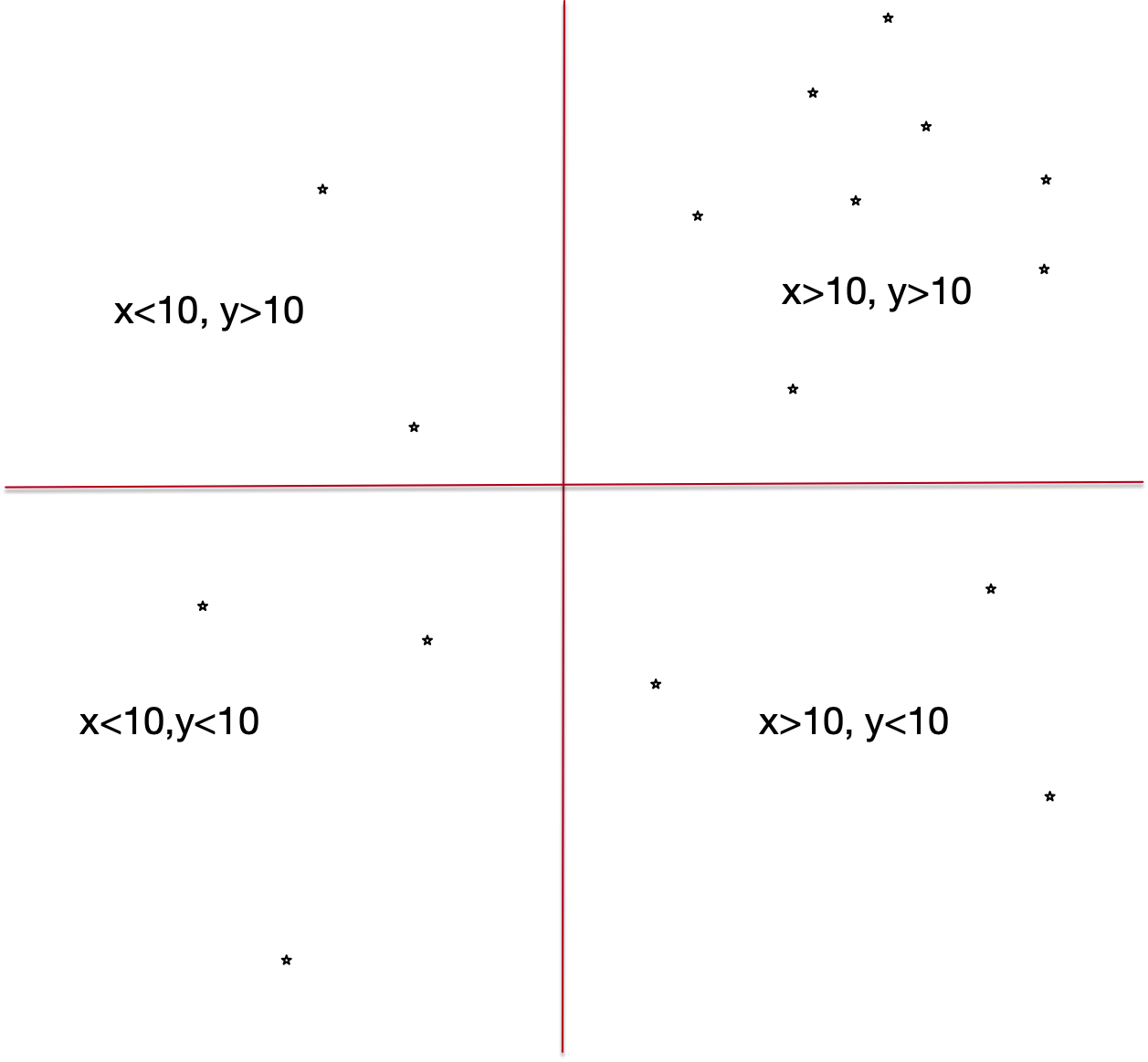 KD-Tree
The separating axis switches from vertical to horizontal
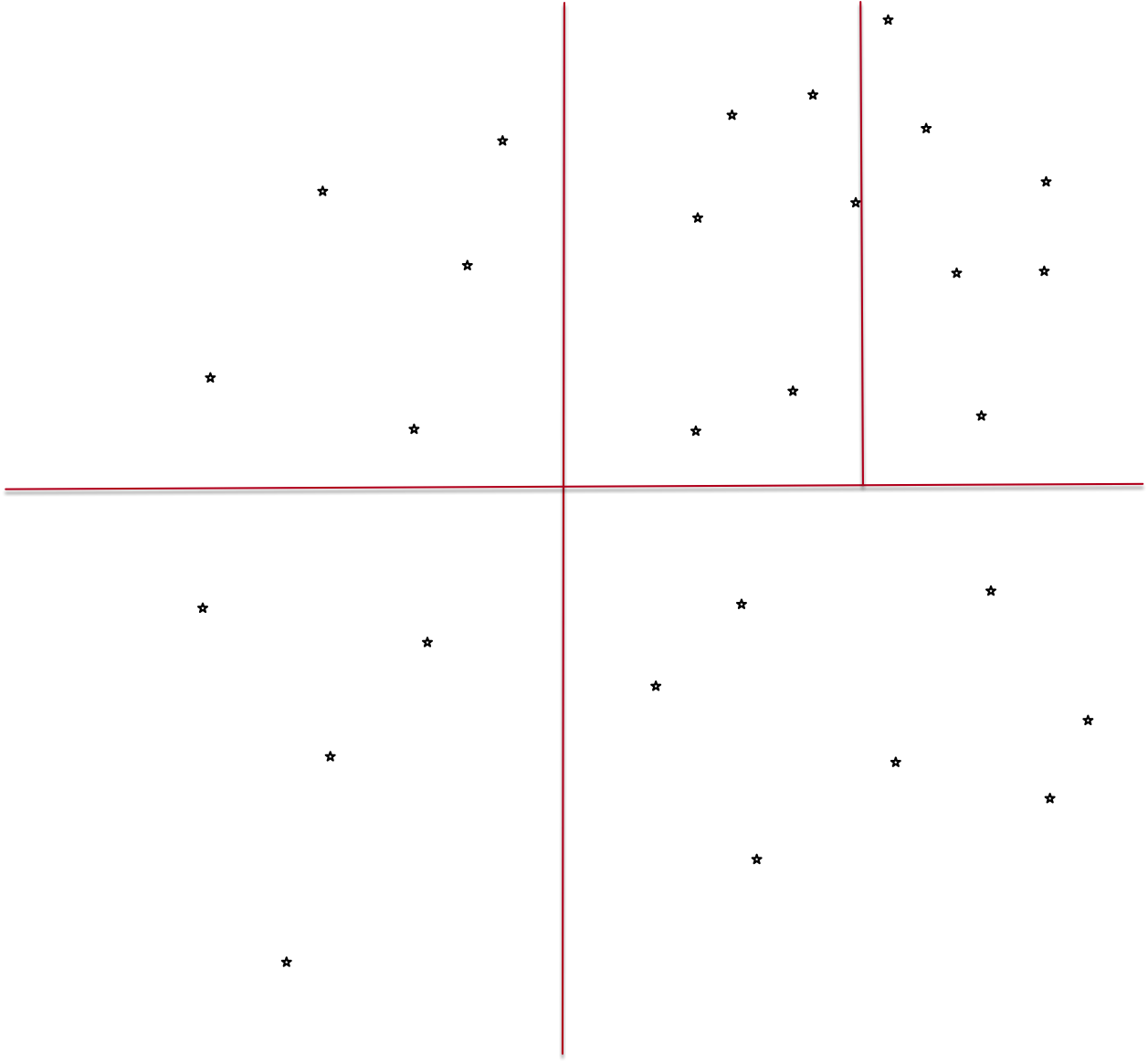 KD-Tree
We select the splitting plane such that it divides the current set of points into halves
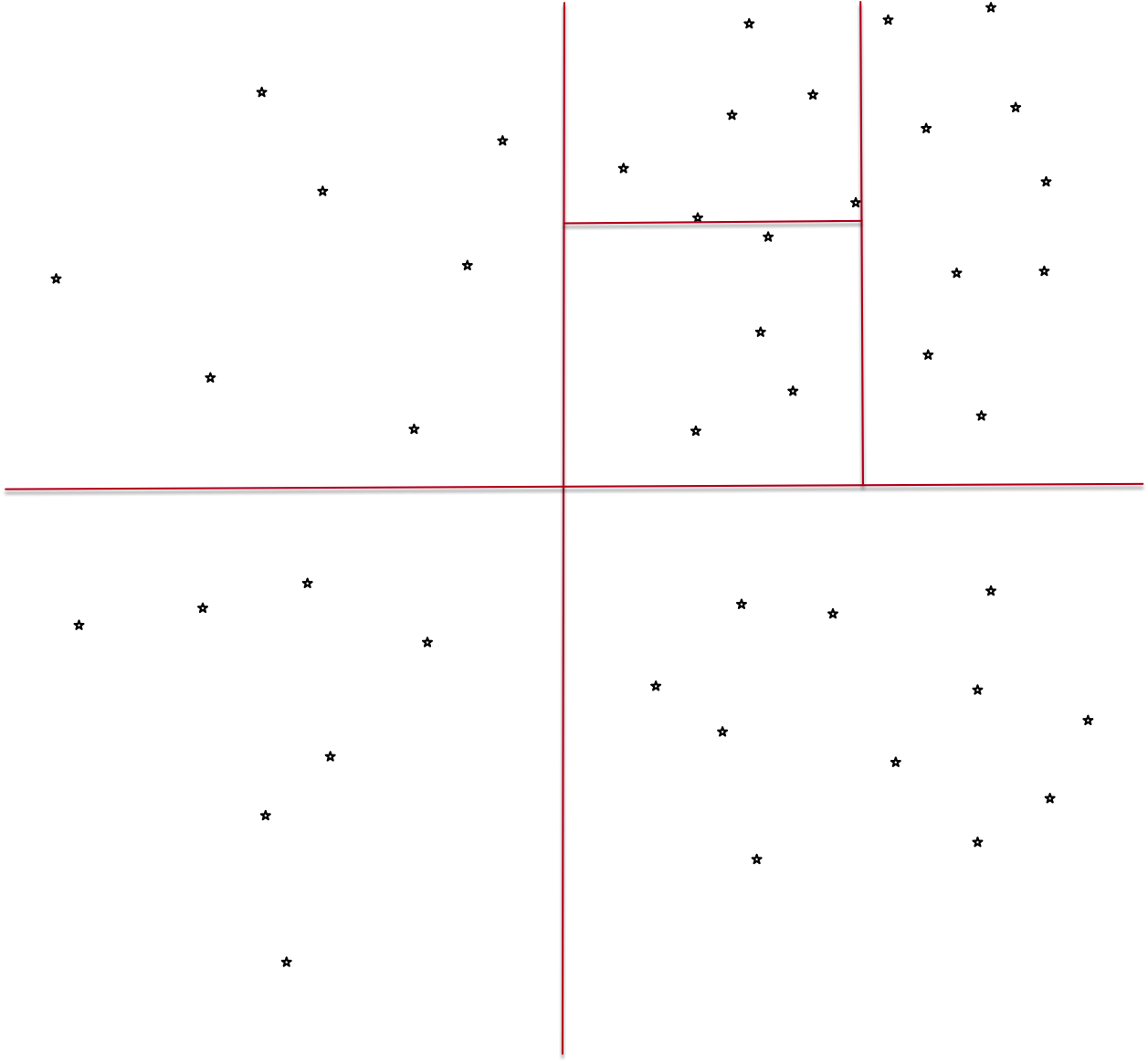 KD-Trees
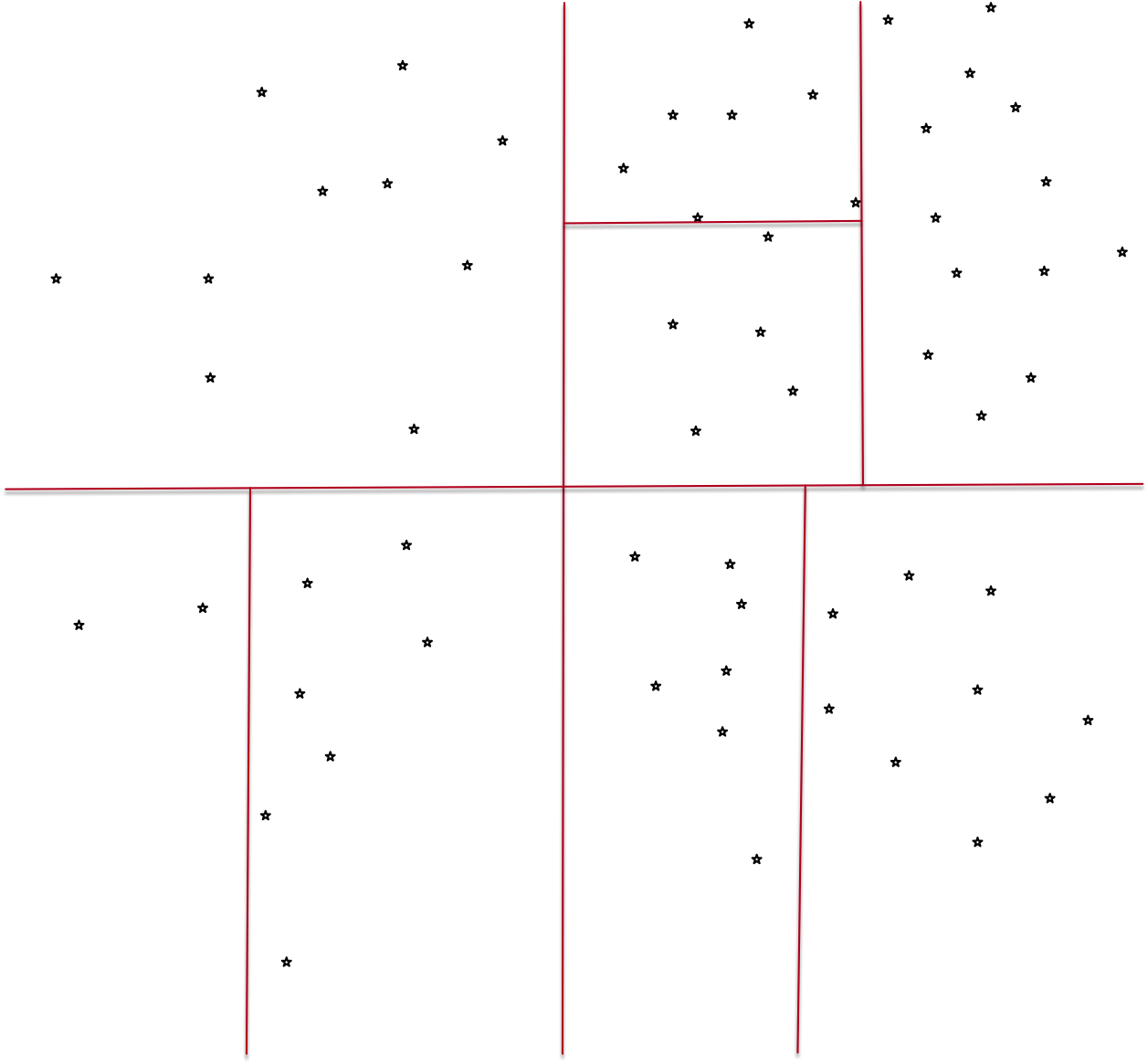 KD-Trees
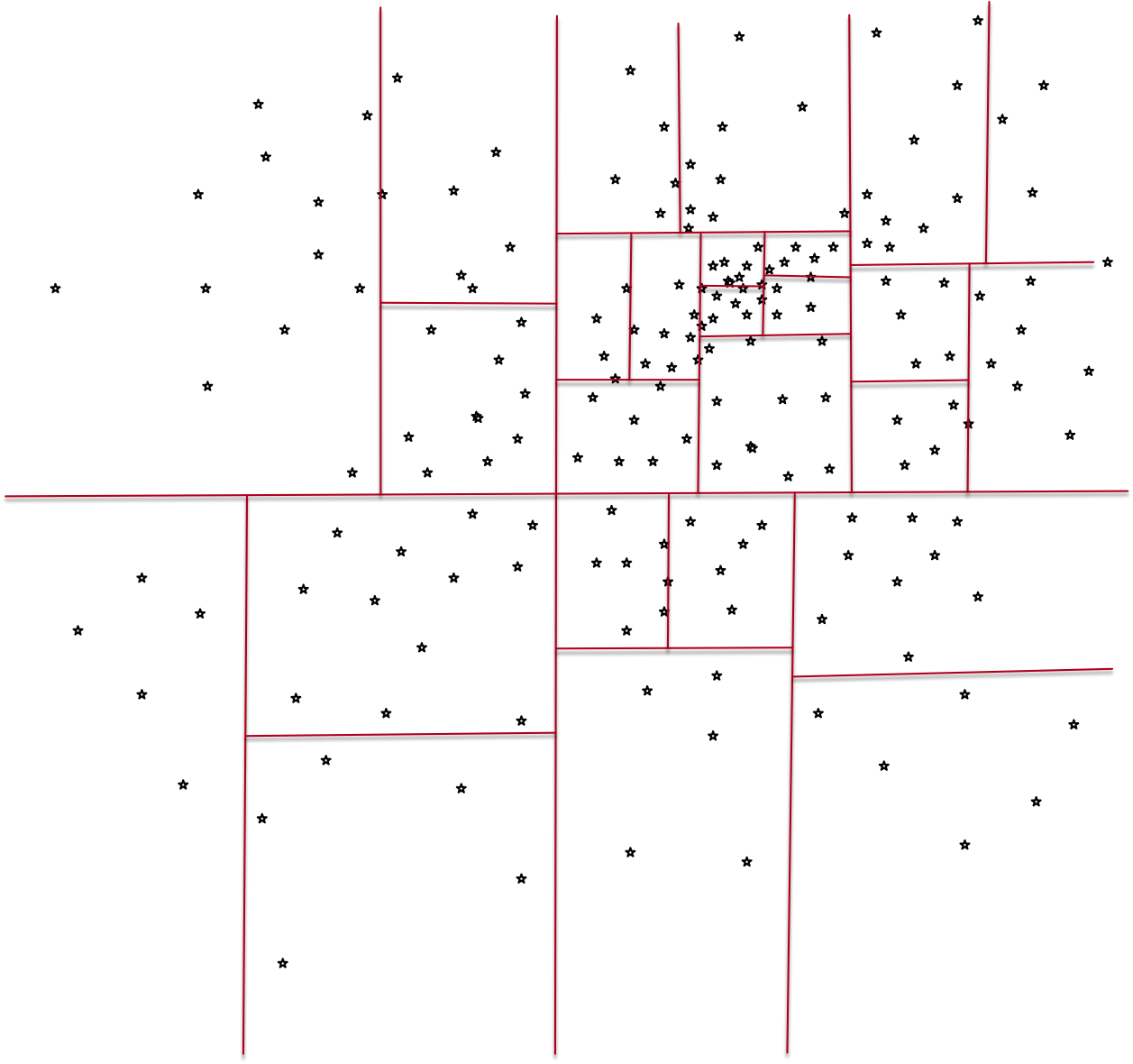 KD-Trees
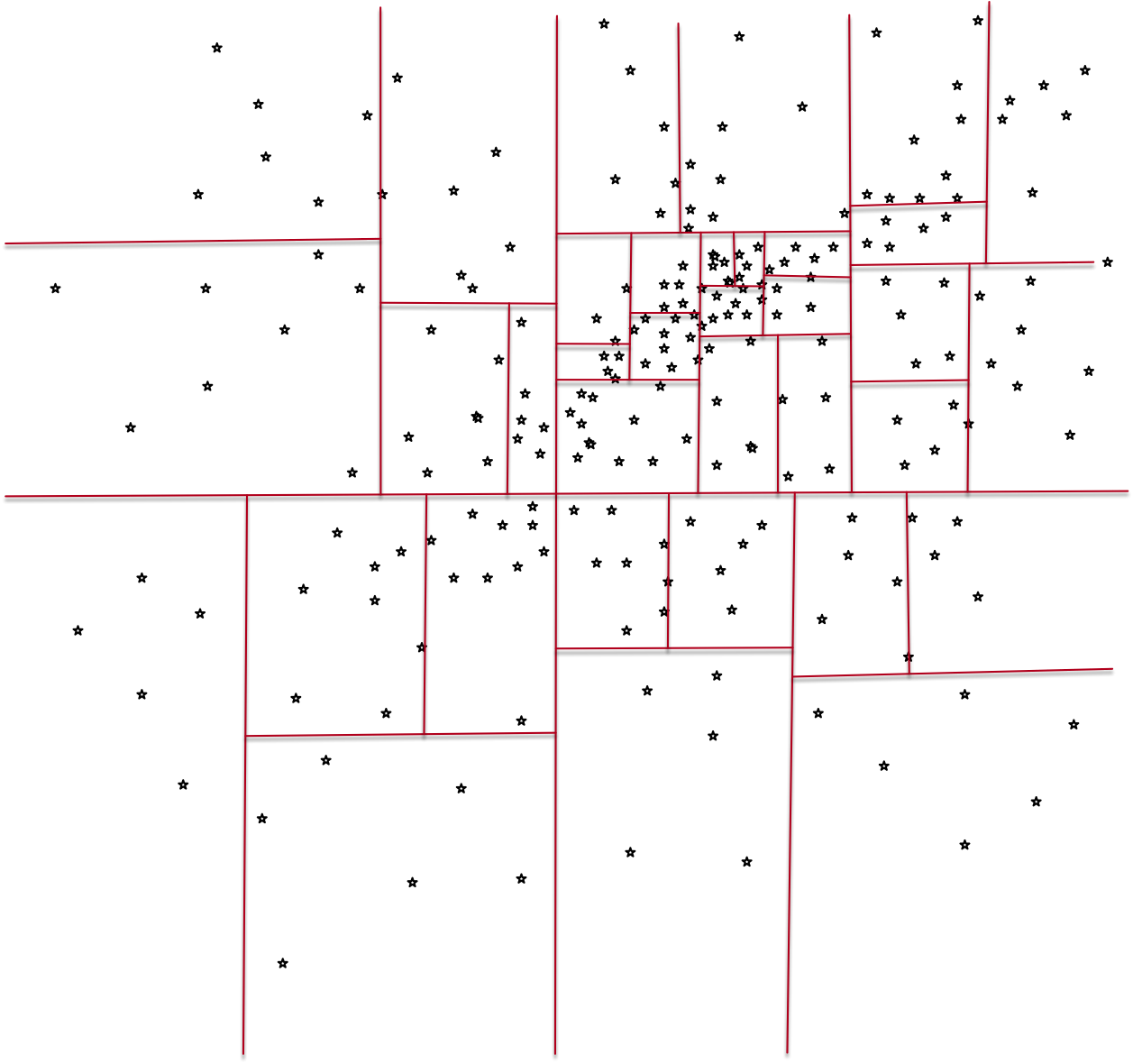 KD-Trees
This is only one example of many multi-dimensional data structures
Physical Query Plan Execution
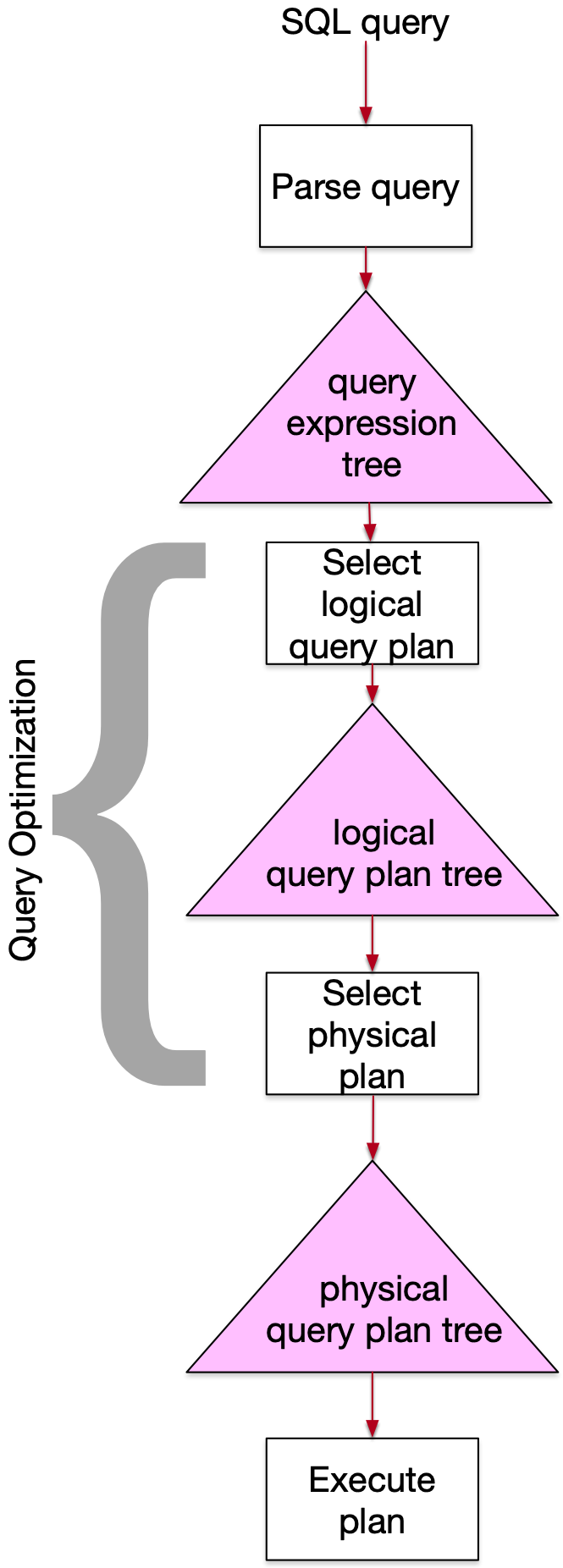 Overview
Physical Query Plan Costs
Usually completely dominated by the cost of I/O
Will change with changes in the memory hierarchy
Scanning Tables
Table-scan
Relation is stored in an area of storage
Fetch blocks one by one (using prefetching)
Index-scan
If the relation has an index
Index has LBAs of all blocks storing tuples (using prefetching)
Scanning Tables
Sort-scan:
As we read a table into main memory:
Can sort it 
Using various data structures
Sometimes a by-product of the table scan
E.g.: Index scan using a B-tree
Iterators
Records can be clustered or scattered
This can make performance prediction difficult
Use iterators to implement table scanning:
Open, Next, Close operations
One Pass Operations
Selection and projection just need to look at one record at a time
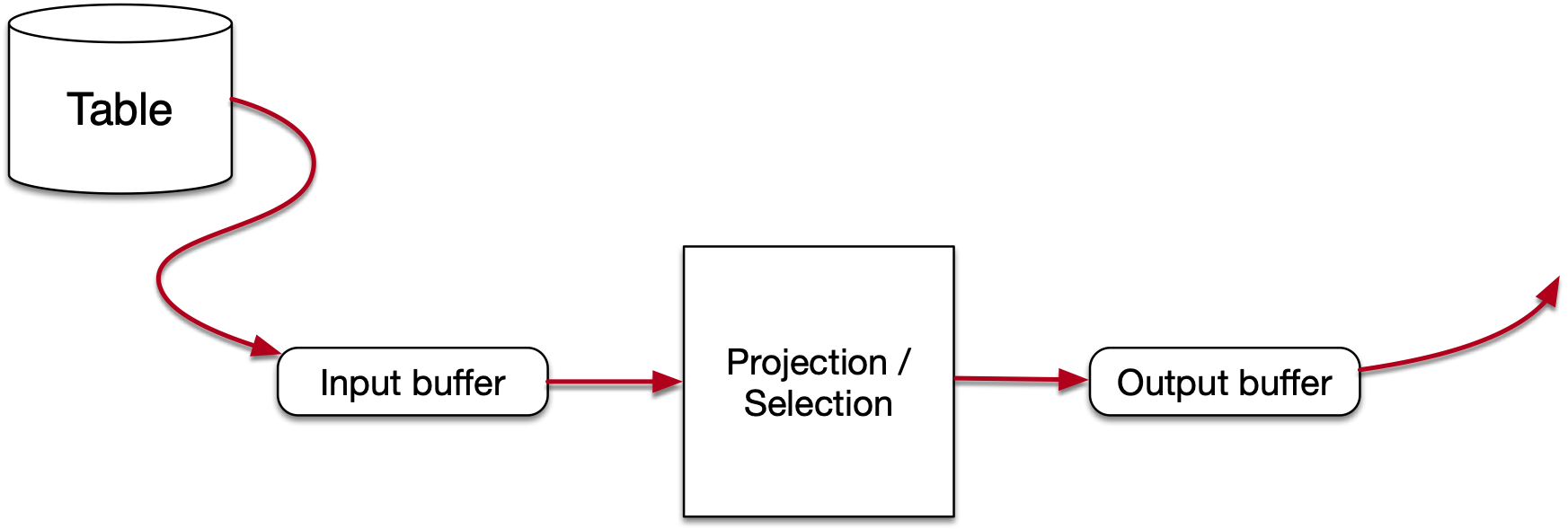 One Pass Operations
Can often be combined with full or partial duplicate elimination
Keep seen records in efficient data structure
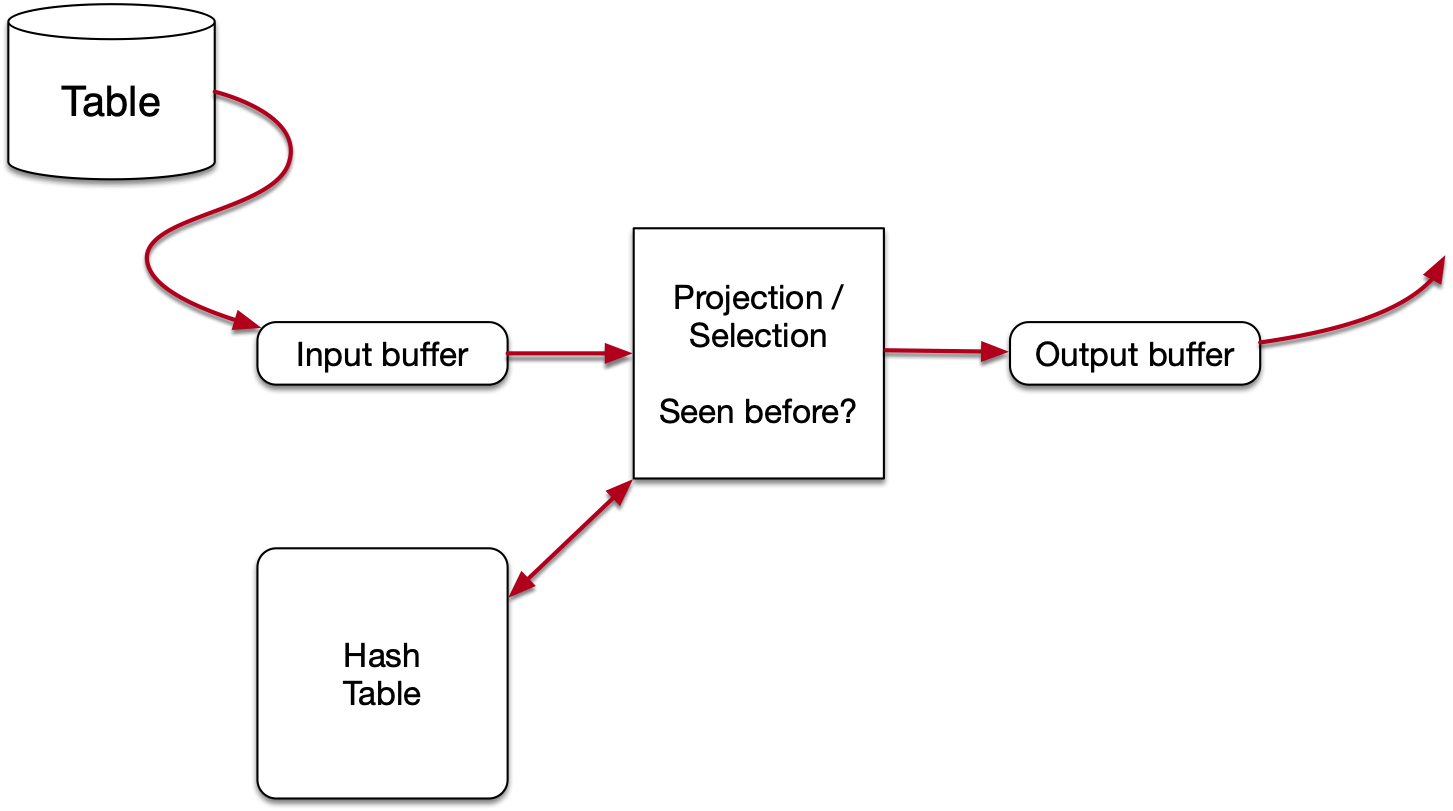 Join Implementation
Join (on equality) is the most important database operation for performance purposes
One Pass Join Implementation
Load smaller table into a data structure
Read larger table row by row, compare with data structure
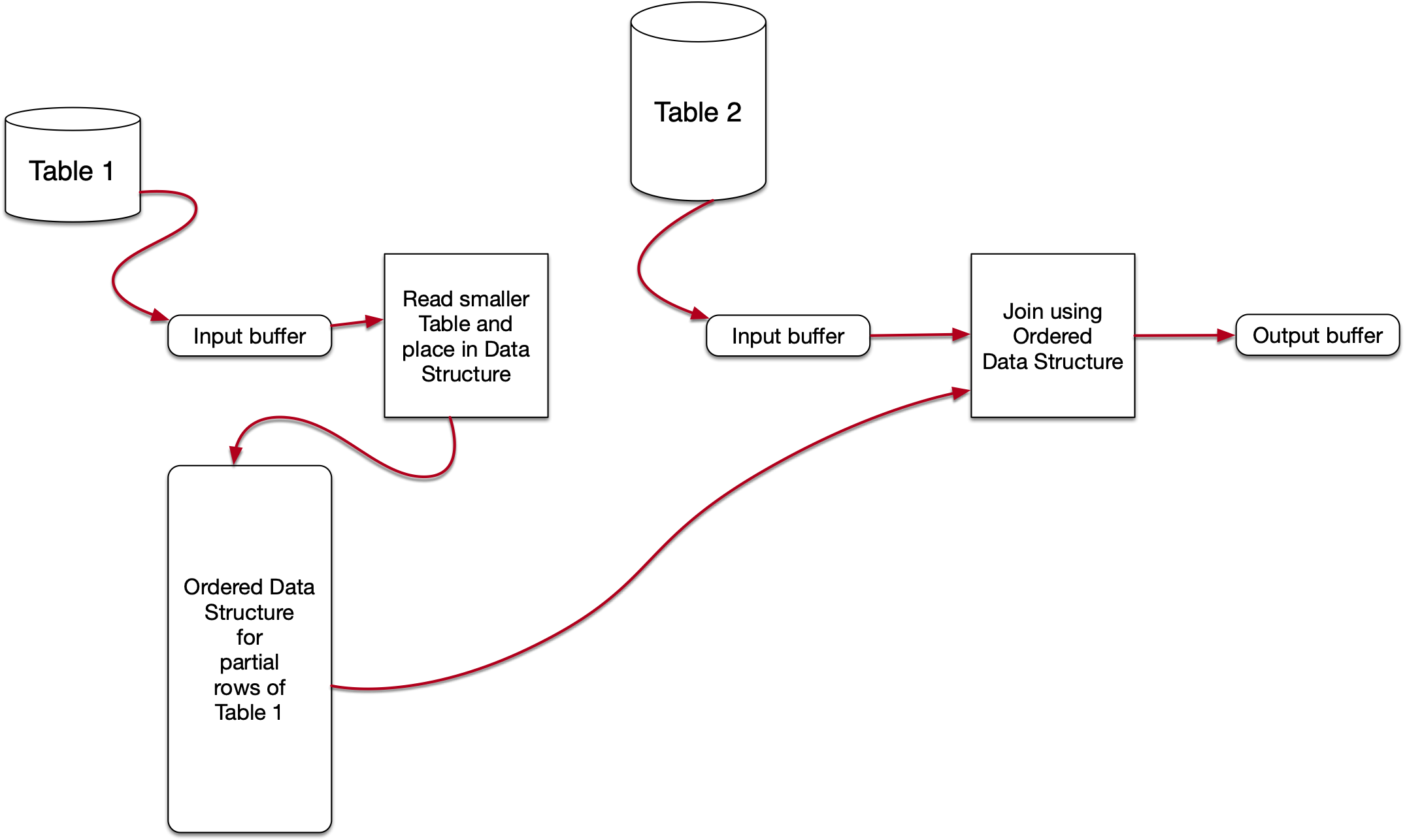 One and a half pass join implementation
Nested Loop Joins
Idea:  If both tables are too big for a one pass, break one table into smaller pieces
Can be done tuple by tuple
Or block by block
One and a half pass join implementation
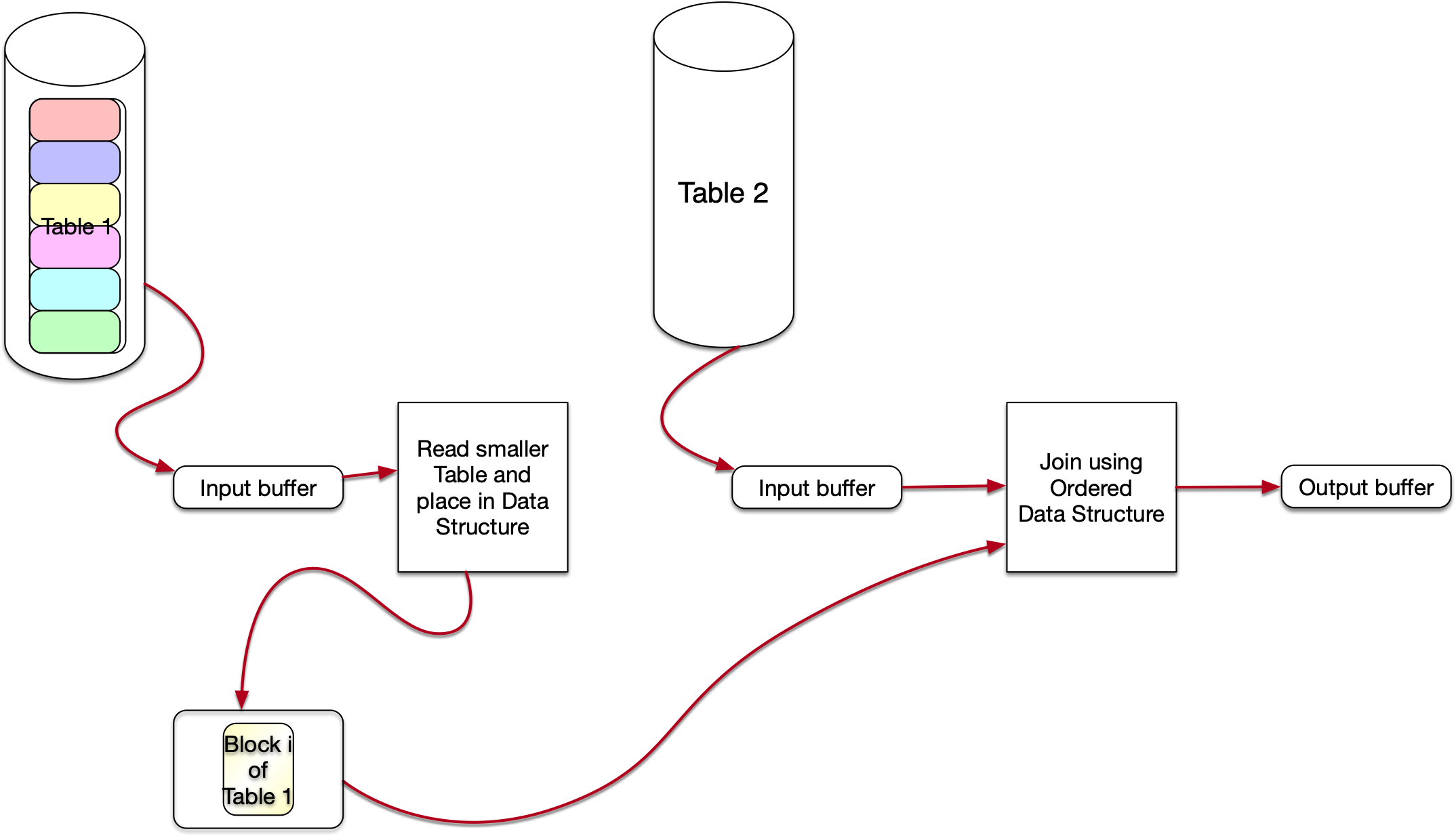 Sorting in Two Passes
Break big table into blocks
Sort each block
Merge-sort to generate single ordered table:
Point to beginning tuple in each block
Write the smallest tuple pointed to into the sorted table
Advance pointer
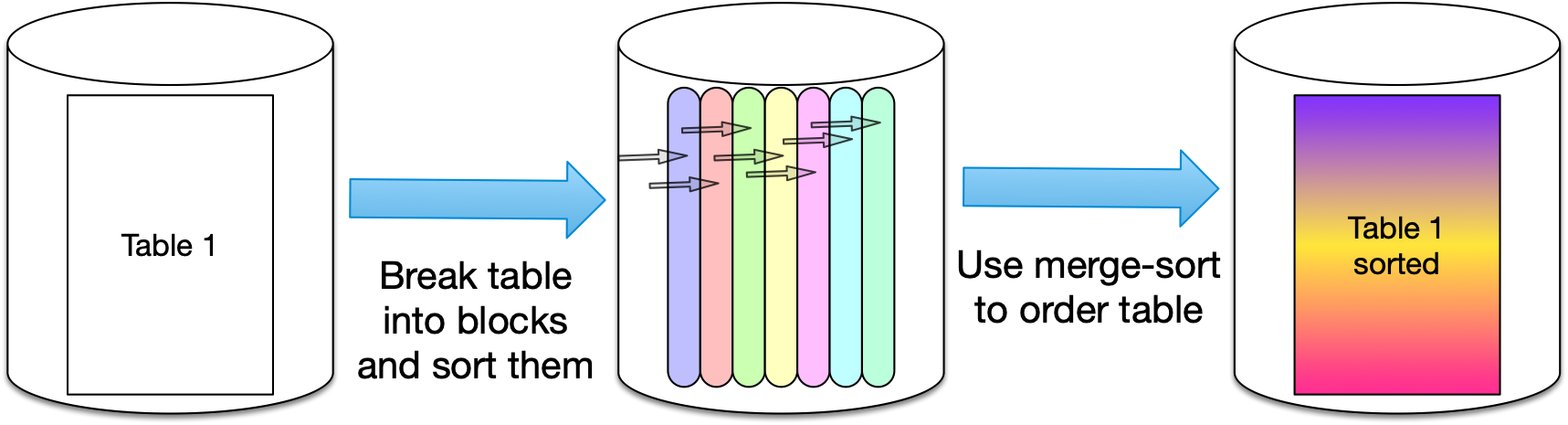 Two Pass Operations
Same trick can be used for:
duplicate elimination
grouping and aggregation
Join Implementations
Sort-merge join
Sort both tables by the joining predicate
Create two cursors (pointers) into each table
Advance the cursors step by step:
emitting a new tuple whenever the cursors point to a row with the same value for the join attribute
Join Implementations
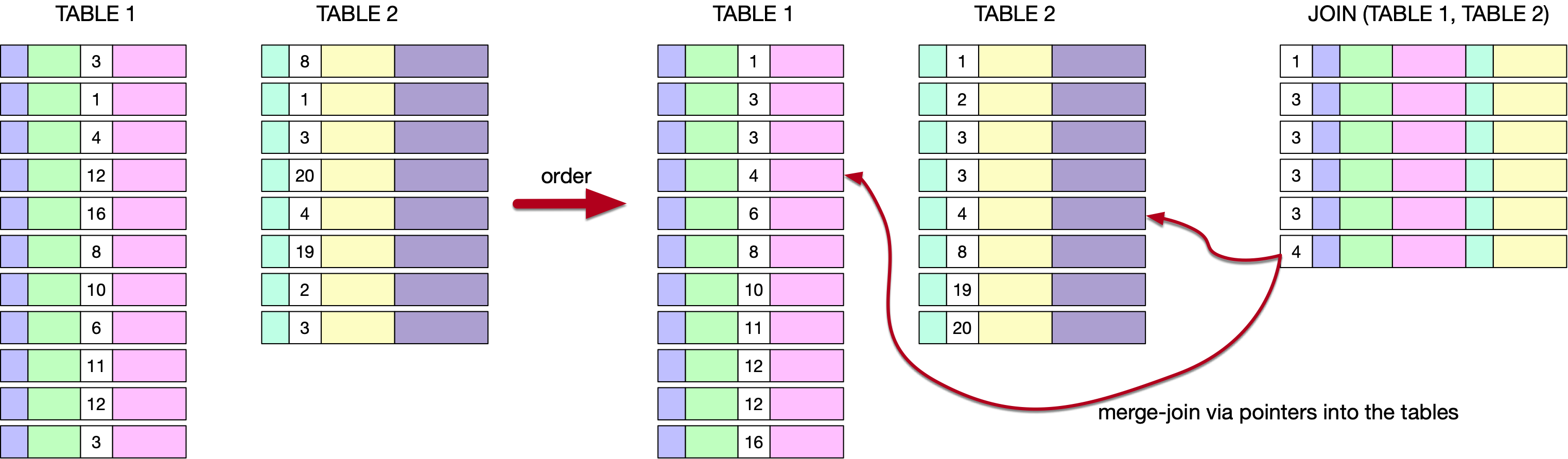 We join on the white attribute
We sort both tables on the 
white attribute
Create two cursors 
into the sorted tables.
Whenever the cursor 
points to rows with 
the same white 
attribute value, emit a 
new row. Careful if 
values repeat.
Join Implementations
Index join
Can create an index on both tables 
Unless index already exists
Use the index as the target for each cursor
Join Implementations
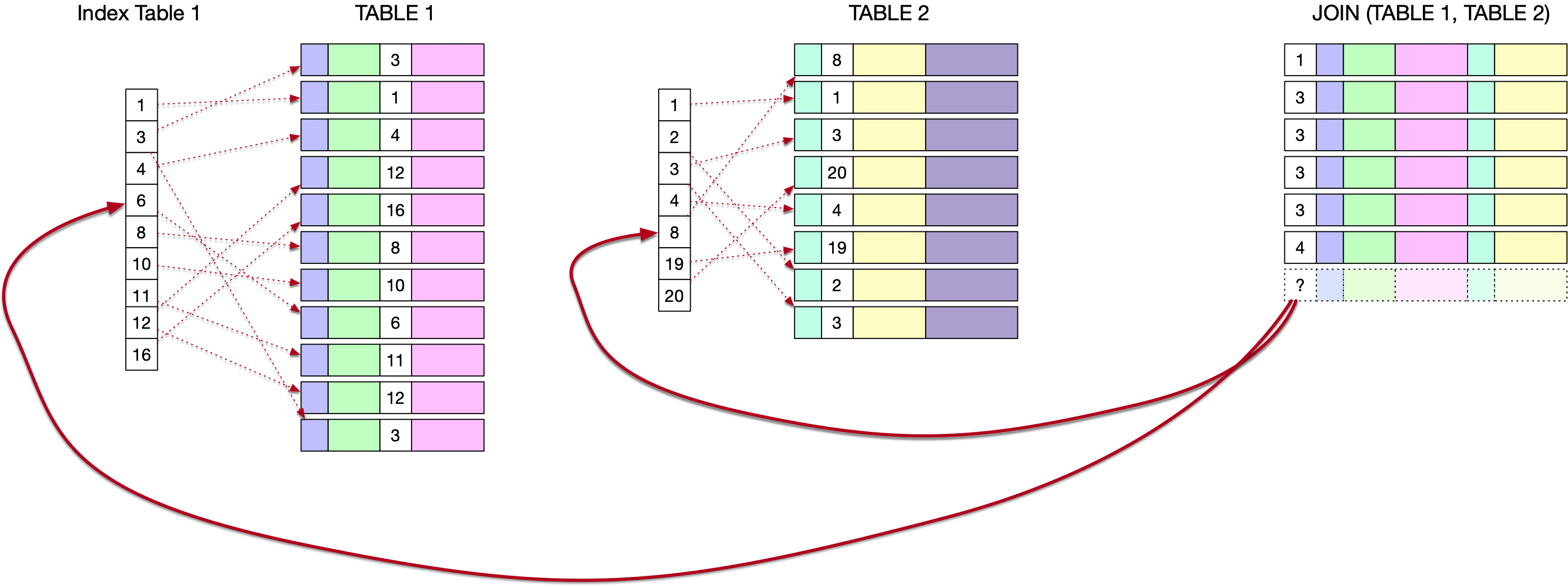 Join Implementations
Hash Join
Select the smaller table as the build side
Hash the (addresses of the) tuples in the build side  
Go through the other (the probe) table row by row
For each value, look up the hash bucket of the attribute value and see whether you need to create a row of the join
Join Implementations
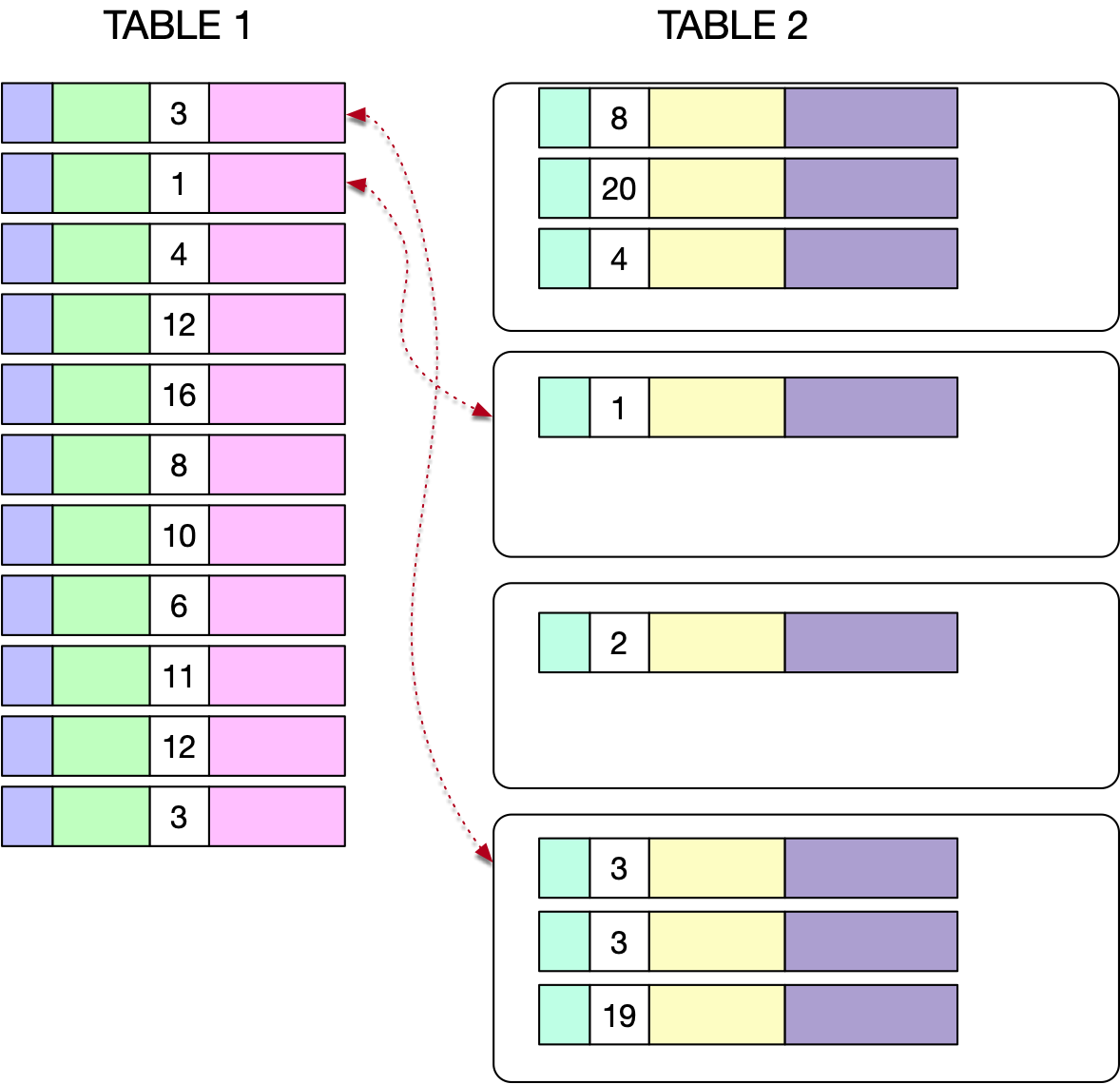 Table 2 is hashed

For each row in Table 1, 
we join with the rows in
the corresponding hash 
bucket.

Here, the hash function 
is attribute value modulo
4.
Join Implementations
If neither table fits into memory
Need a two pass algorithm
Example: ,  have 5,000 and 10,000 blocks each
We have a ridiculously low number of 101 blocks in memory
Join Implementation
Idea:
We create hash buckets for each table independently
We read a block from the table
Each record in the table is put in one bucket
For each bucket, we keep one block in memory
If block is full, we move the block to disk and open up a fresh one
Join Implementation
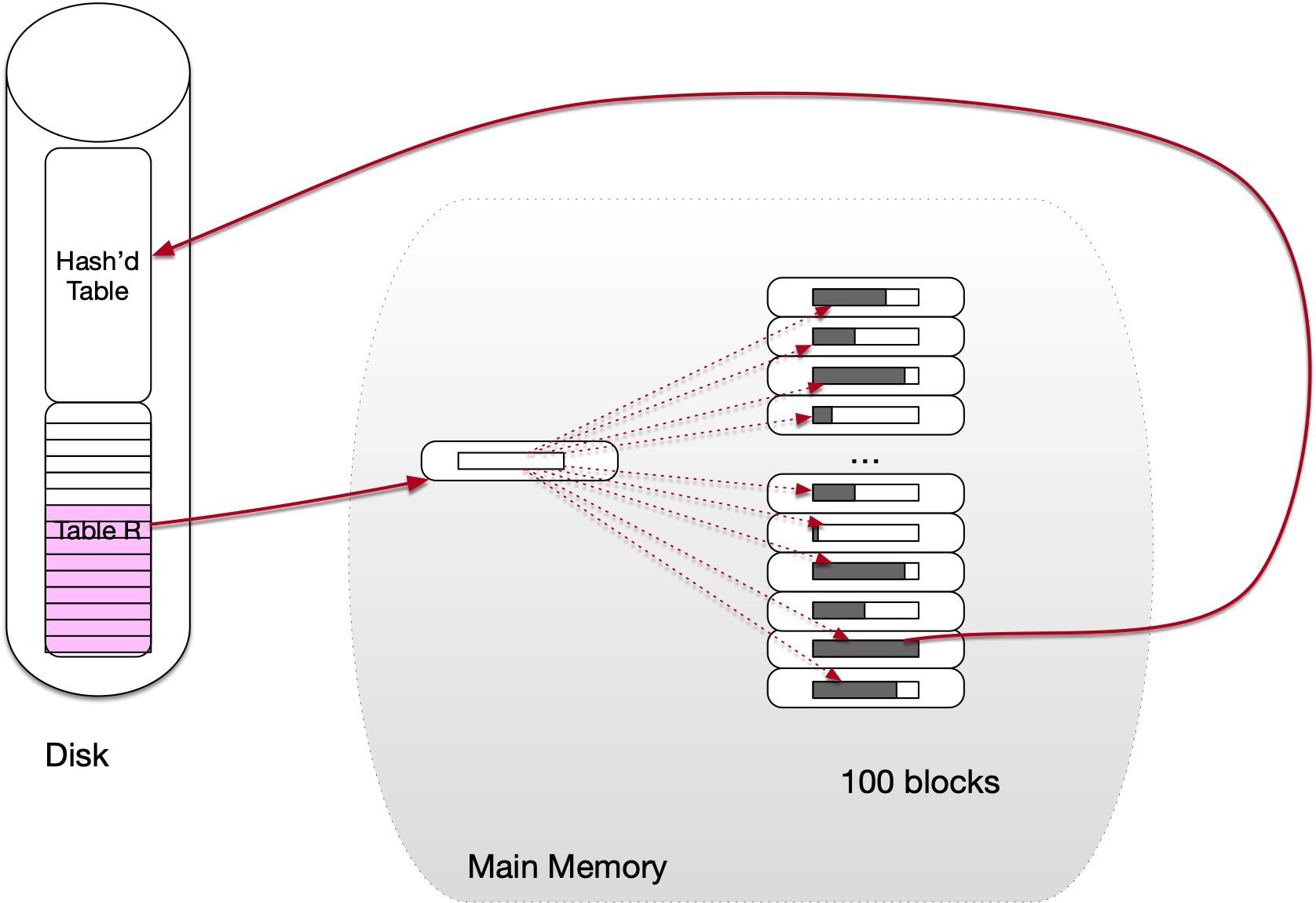 One Pass Hashing for a Relational Table
Join Implementation
The number of buckets is limited by the number of blocks in main memory
This method reads all blocks of a table
and writes the same number of blocks back
unless there is a projection or selection executed simultaneously
Join Implementation
To join  and :
Create hash table with 100 buckets each
Costs  IO
A bucket of R uses approximately 50 blocks 
Bring in one block of the corresponding bucket from 
Calculate the join
This needs only space for 52 blocks
Adds 15000 IO for reading the hashed versions of  and 
Needs also write the result
Combined Operations
Pipelining vs. Materialization
Combination: Can do some tuple based operations together: e.g. selection and projection for a single table
Materialization: Write results of an operation into an intermediate table
Pipelining: Moving results from one operation to inputs of another operation
Pipelining vs. Materialization
Example for pipelining: Calculate 
Assume: R has 5,000 blocks, S and T 10,000 blocks
Both joins will be implemented as hash joins
one pass or two pass
We only have 102 block buffers available
This is a very low number
Pipelining vs. Materialization
To join  and :
Neither table fits into main memory, so we need a two-pass hash-join
Join  and  in  I/O
If  is small (<45 blocks), keep result in MM 
Materialization: use a 1-pass hash join with T:  I/O
Pipeline (because the second pass of the join of  and  does not need all the space) we save  I/O
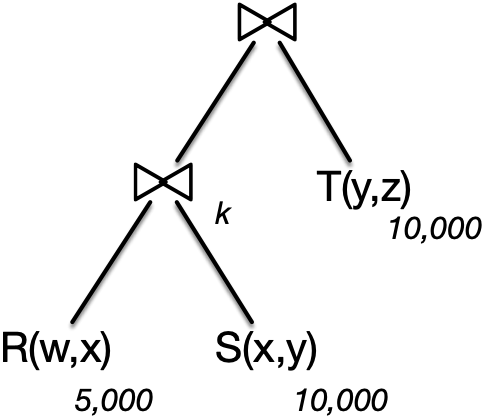 Pipelining vs. Materialization
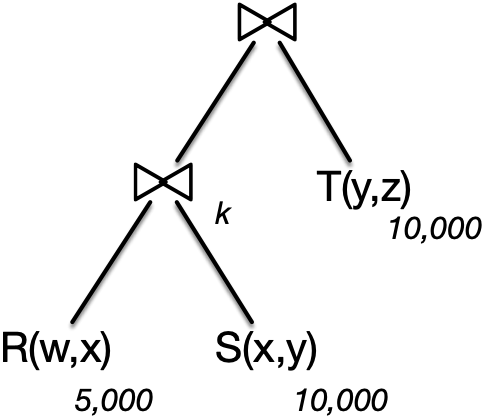 If the output of the join of  does not fit in MM, we can still pipeline with a trick
The second phase of the join of  leaves 50 blocks of MM space unused
We use this space to hash  into 50 buckets as before
We assume that we already hashed  into 50 buckets. 
We then hash-join  and 
This will work if a bucket of  fits into 100 blocks
Thus,  should fit into 5000 blocks
Costs:
45000 IO for 
 IO to store hashed 
version of 
20000 IO to generate 
hashed version of U
 + 10000 to join U with 

Total:
Pipelining vs. Materialization
What happens if   has  blocks?
In this case, pipelining can be replaced with materialization
Calculate  using  I/O, storing the result on the disk
Use  as the build table, using 100 buckets, costing  I/O 
Now join with , costing another  I/Os
Query Optimization
Basics
Queries can be expressed as an operator tree
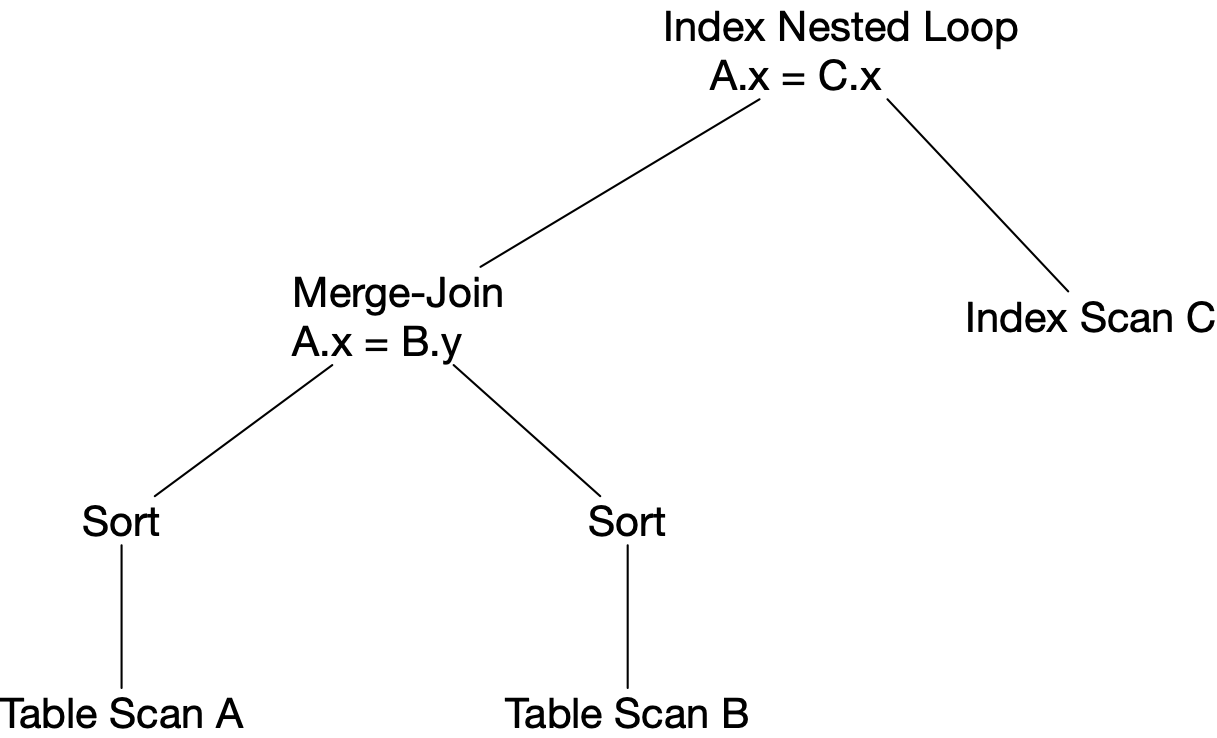 Basics
Any query can be expressed as many equivalent algebraic representation
Any algebraic representation can be represented by many operator trees
The throughput / response time of any execution of an operator tree can differ widely from timings for other operator trees
Each operator tree is a different "query plan"
Basics
Query optimization needs
A "search space"
Set of equivalent query plans
An enumeration algorithm to search the search space
A cost estimation technique
Needs to deal with possibility for parallelism
This is more important for SSD than for HDD
Basics
SPJ (Select Project Join) queries
Standard SQL query consisting of select, project, and join operations
Basics
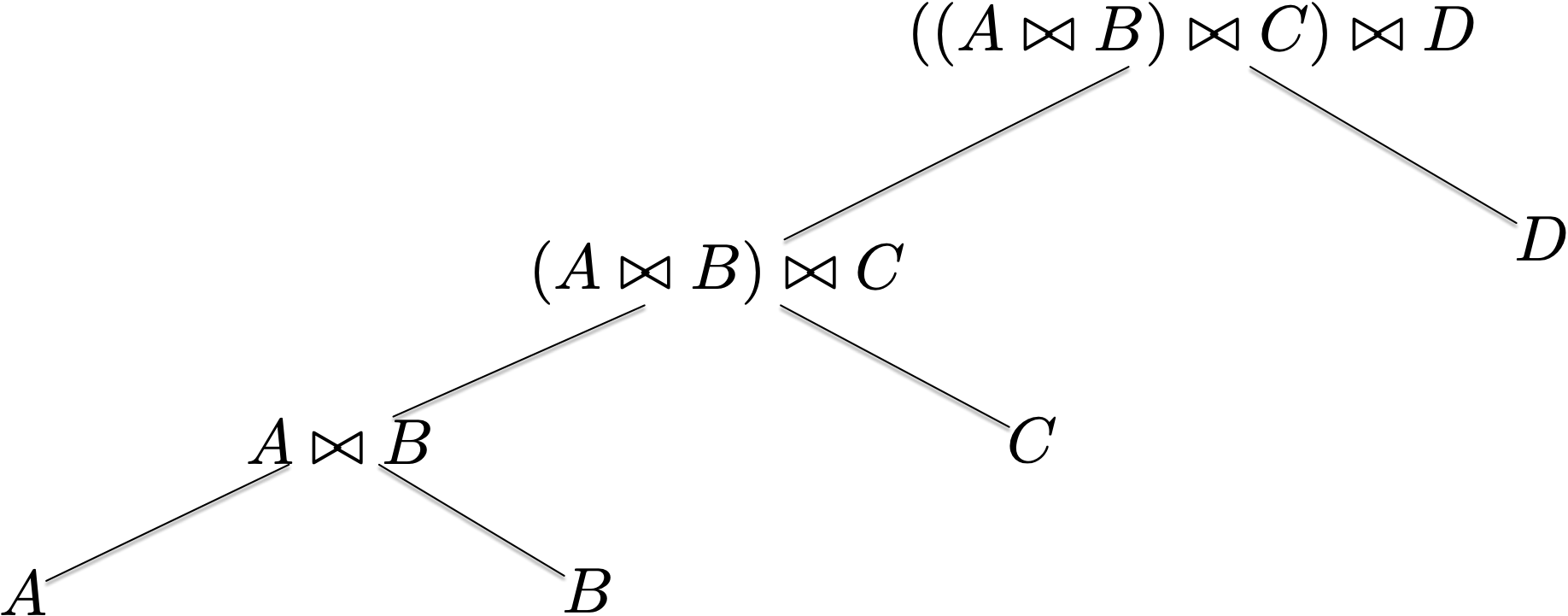 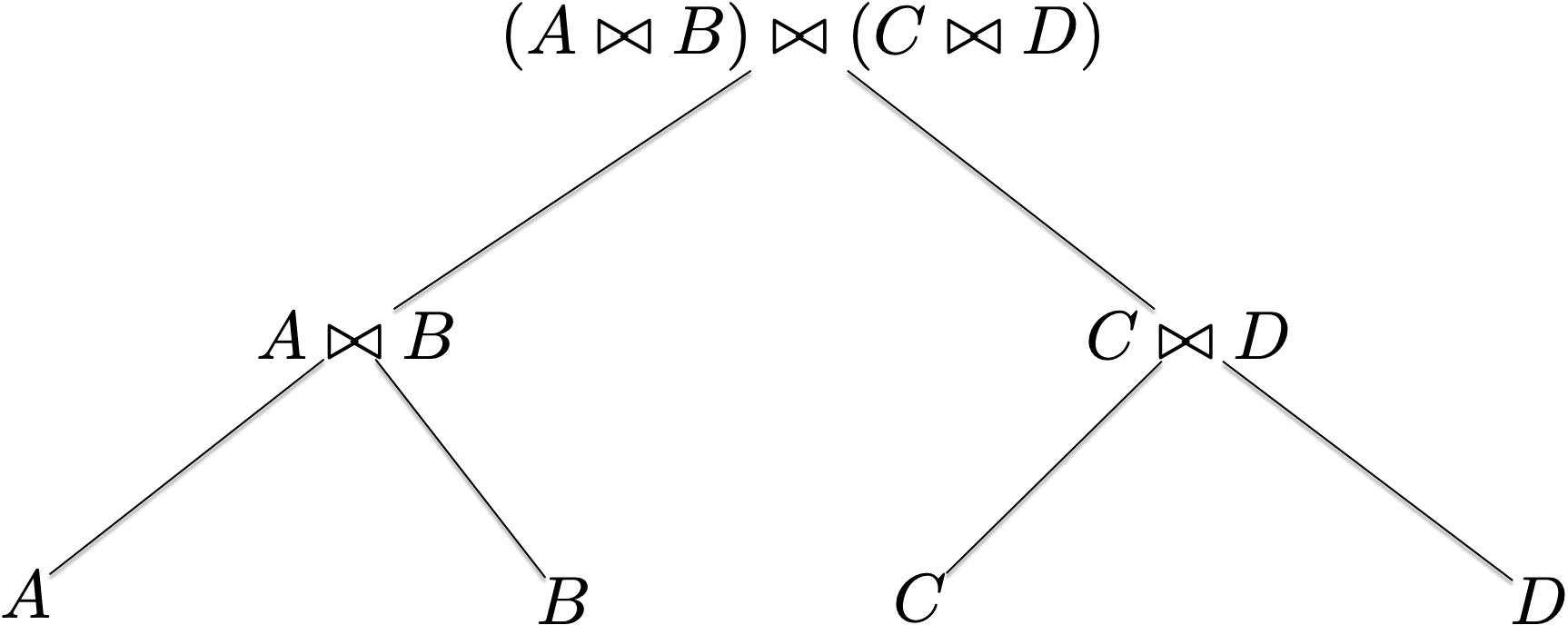 Linear Join
Bushy Join
The resulting queries are equivalent
Execution times can vary considerably
Dynamic Programming approach
Principle of Optimality: If a subexpression is optimal, it is also best for the calculation of the whole expression
Basics
Principle of optimality
If the execution of the whole tree is optimal



then the execution of a subtree is also optimal
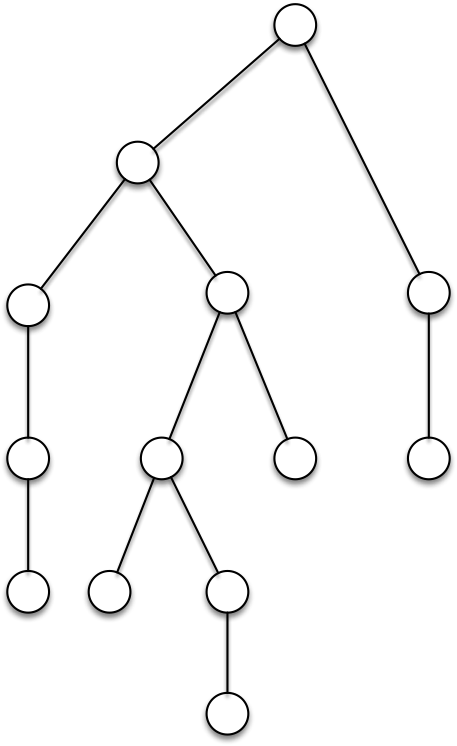 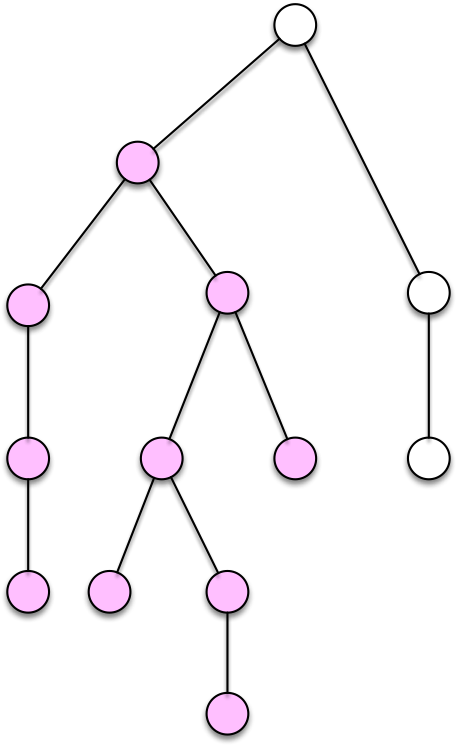 Query Cost Evaluation
Query plan costs depend on the size of the intermediate results
For cost-estimation:
Use heuristics 
Make assumptions on probability distributions
Use statistics by using samples